Министерство  образования  Республики Мордовия
Портфолио
Карташовой Надежды Анатольевны,
старшего воспитателя муниципального дошкольного 
образовательного учреждения
«Детский сад № 71» г.о. Саранск
Дата рождения: 20.08.1962 г.
Профессиональное образование:
Мордовский государственный педагогический институт 
им. М.Е. Евсевьева, 1988год, 
педагогика и методика начального обучения.
Переподготовка : 2015г.,ГБУ ДПО «МРИО»,
дошкольное образование- воспитатель.
Стаж педагогической работы: 37 лет.
В данной должности:  10 лет.
Наличие квалификационной категории: высшая, 
Приказ № 1231 от 22.12.2015 г.
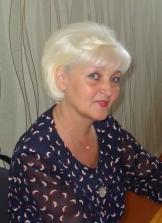 Педагогический опыт работы на тему «Приобщение к народной культуре, как средство формирования патриотических чувств и развития духовности у детей дошкольного возраста» представлен на сайте https://ds71sar.schoolrm.ru
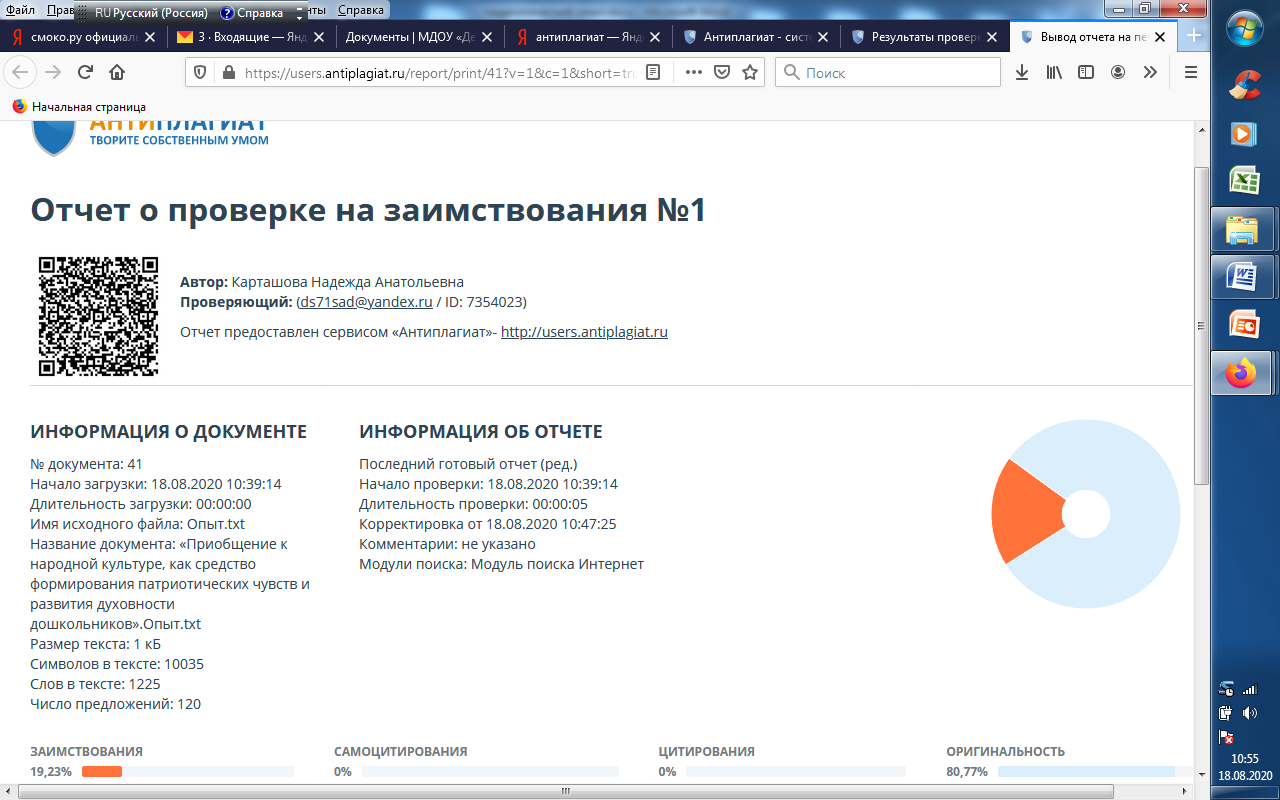 1.Методическое сопровождение материалов деятельности образовательной организации или отдельных педагогов на конференциях, семинарах, конкурсах 
(межаттестационный период)
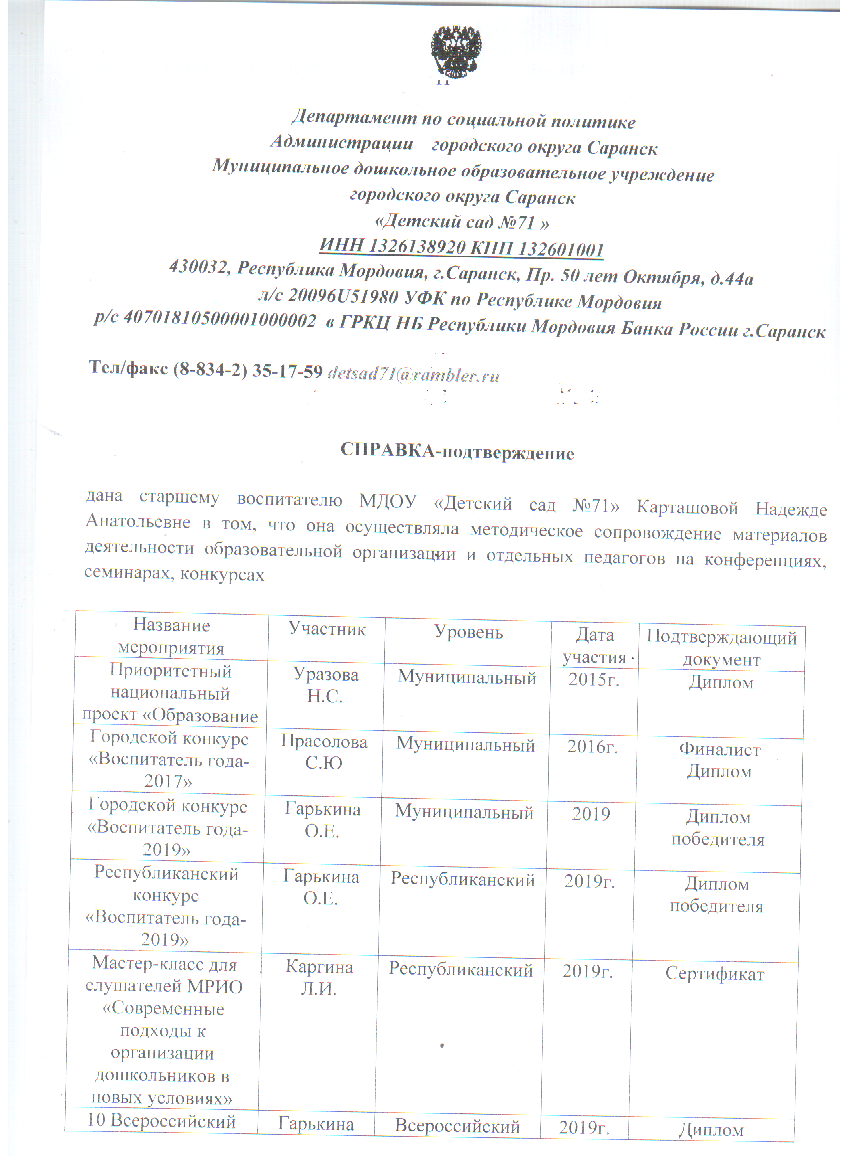 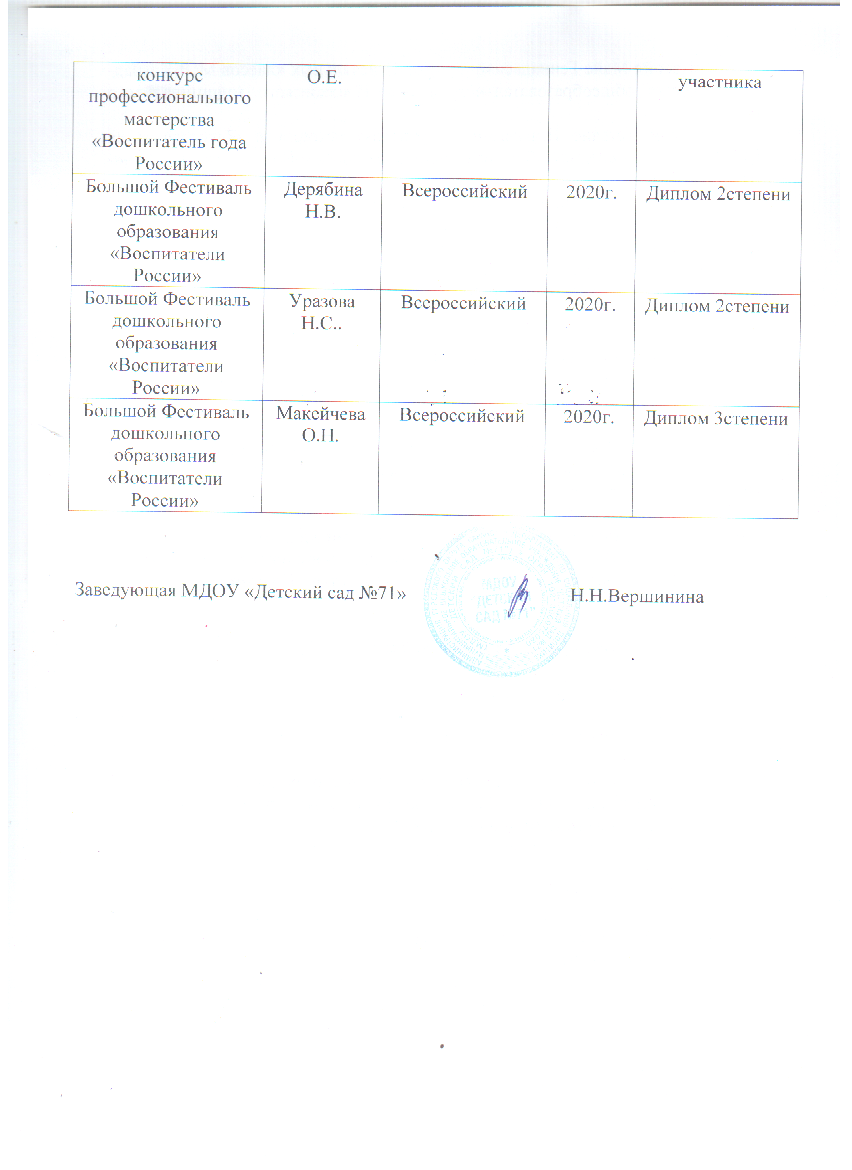 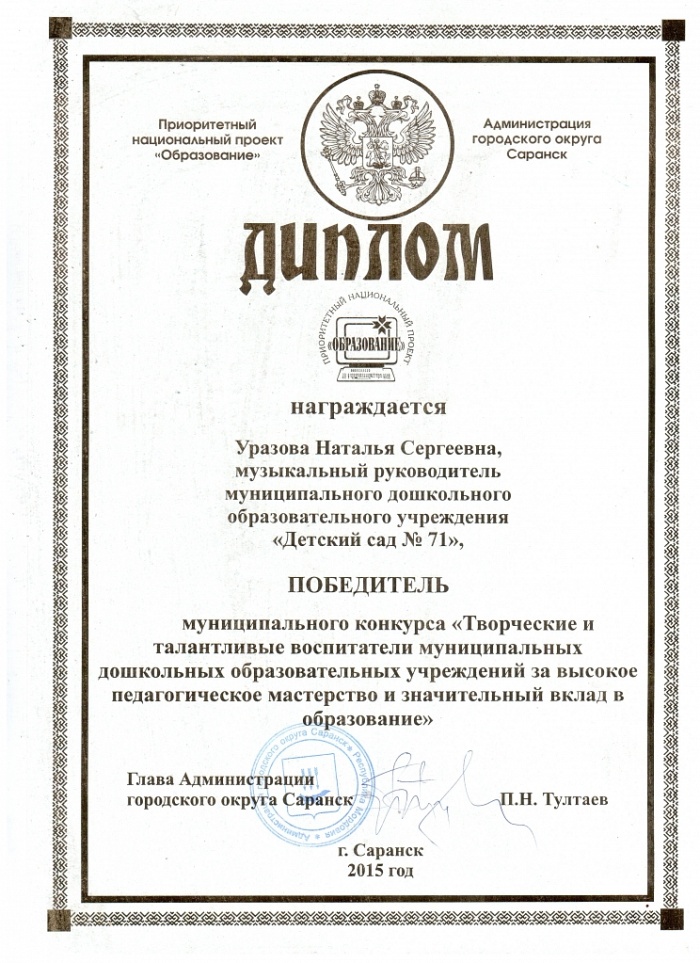 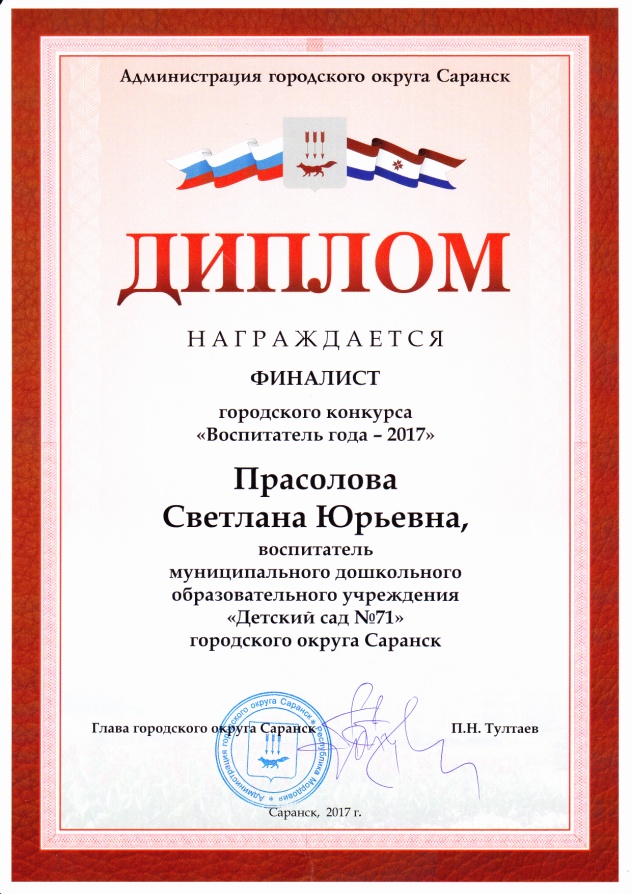 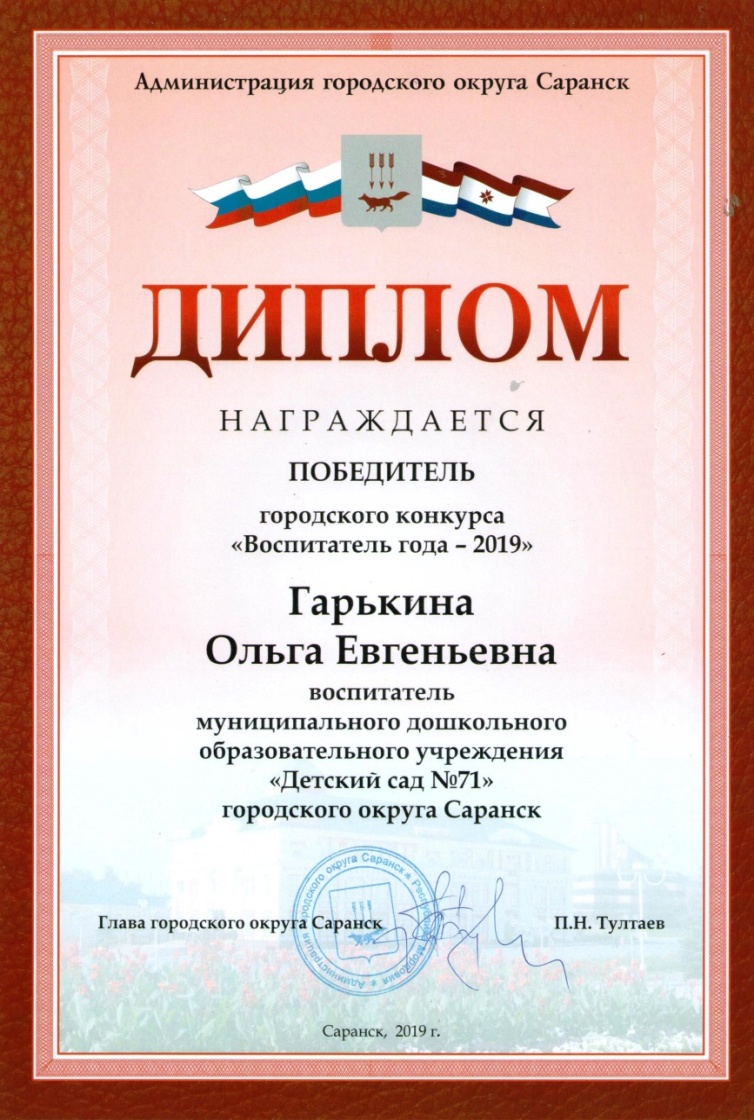 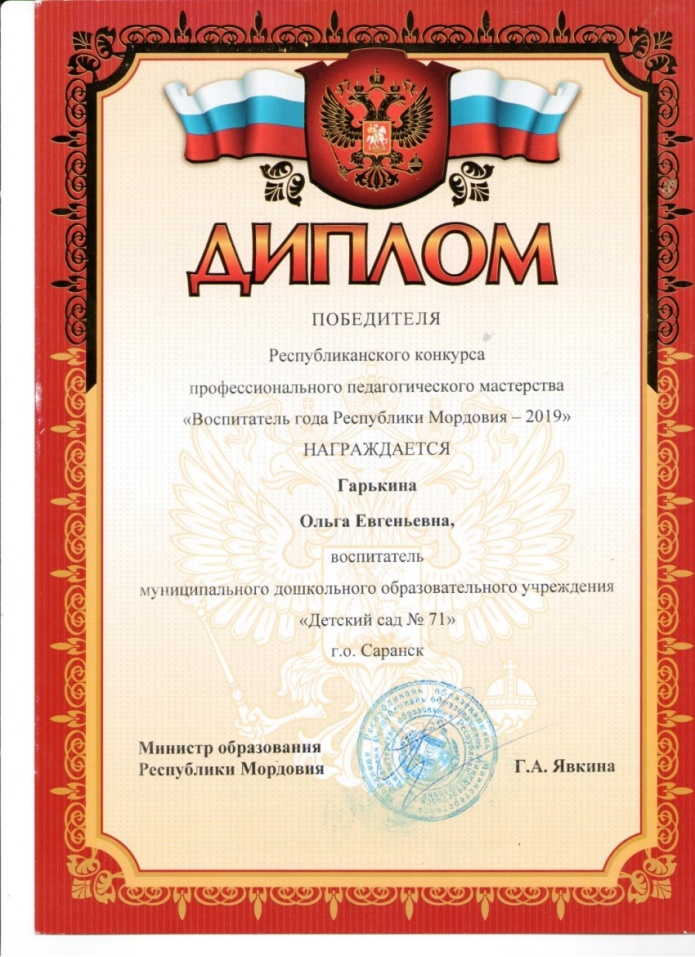 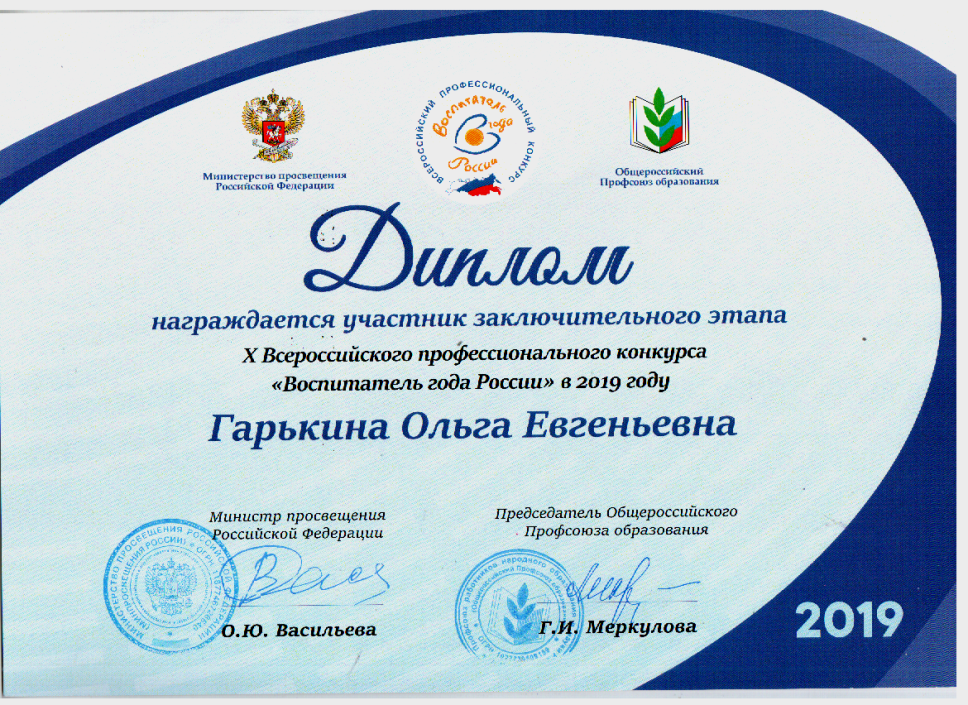 2.Эффективность деятельности по аттестации педагогов на квалификационные категории
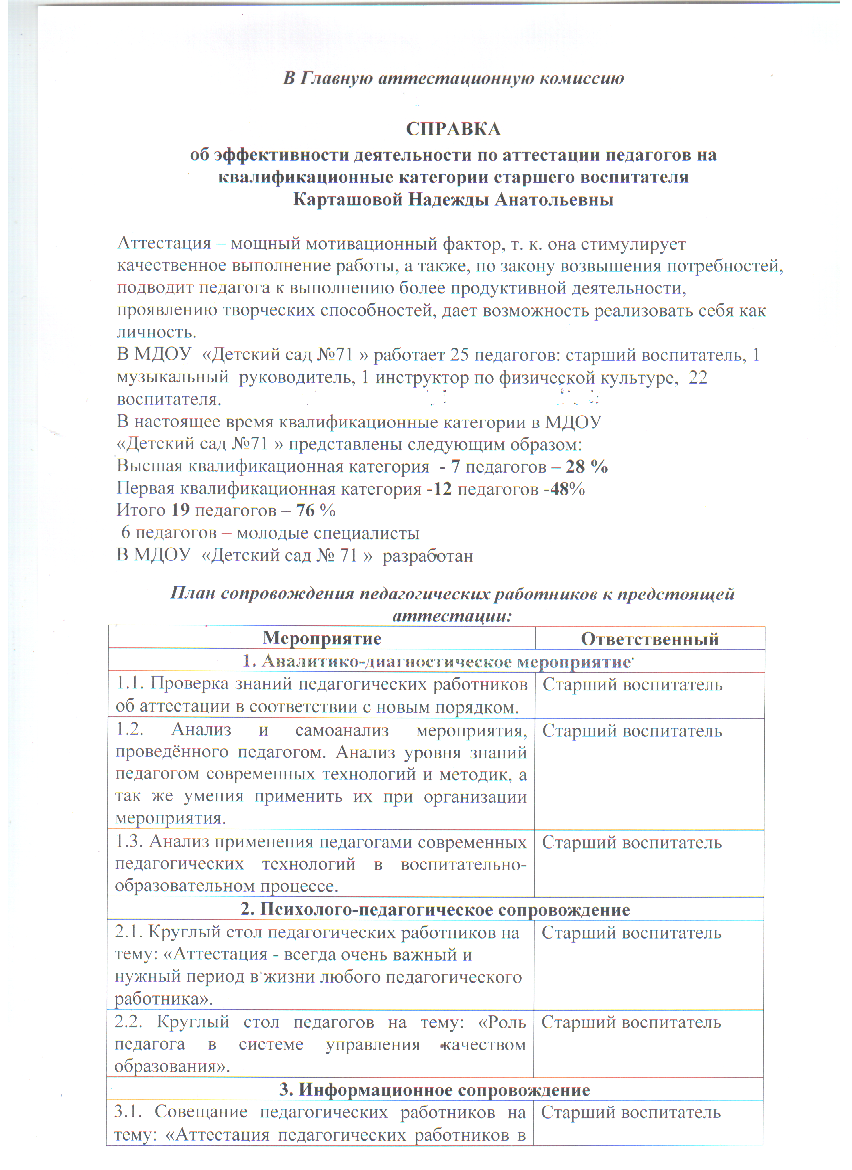 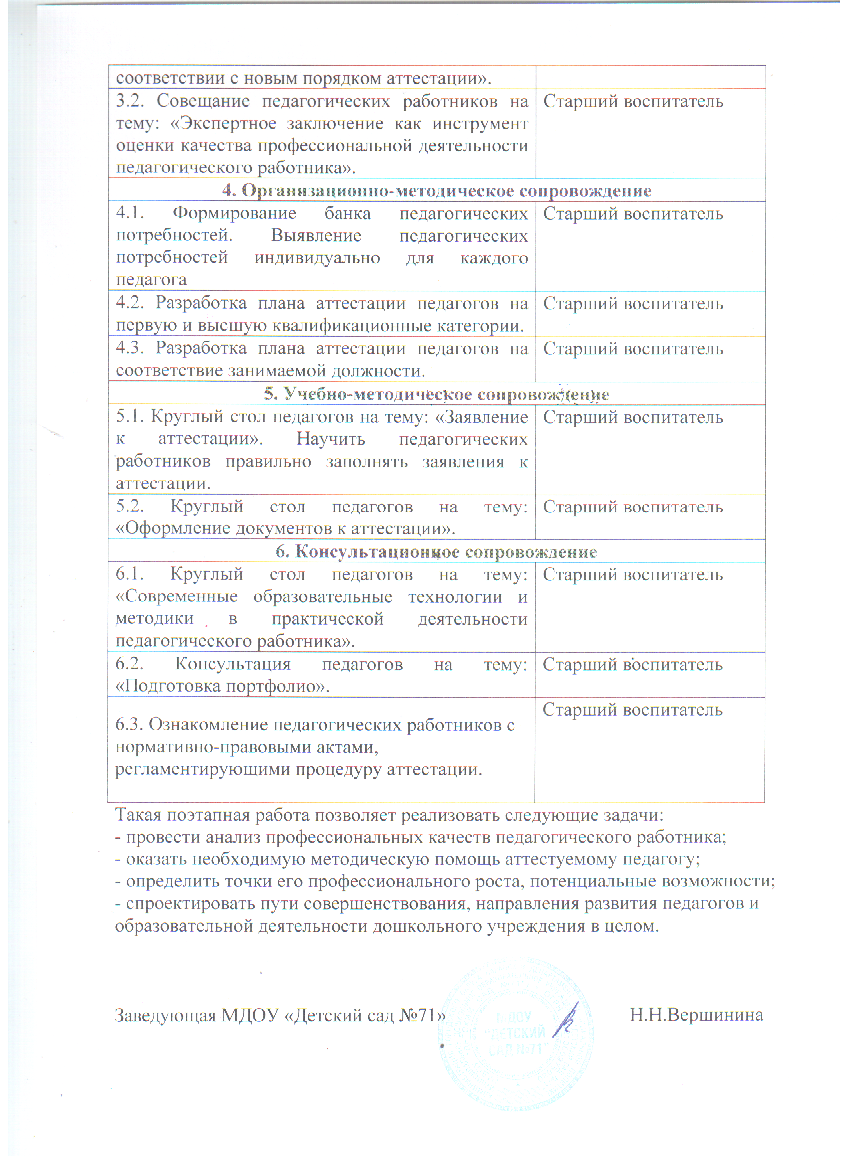 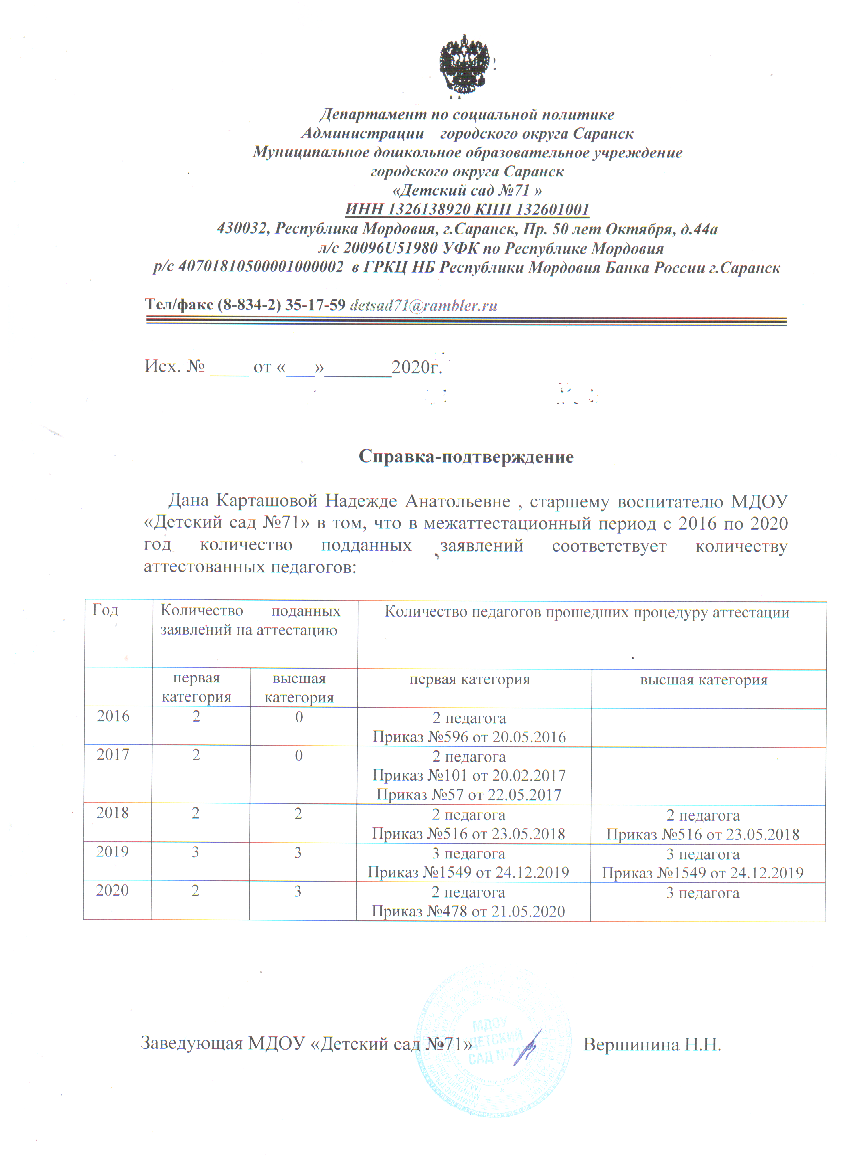 3.Организация взаимодействия образовательной организации с научными, образовательными, социальными институтами
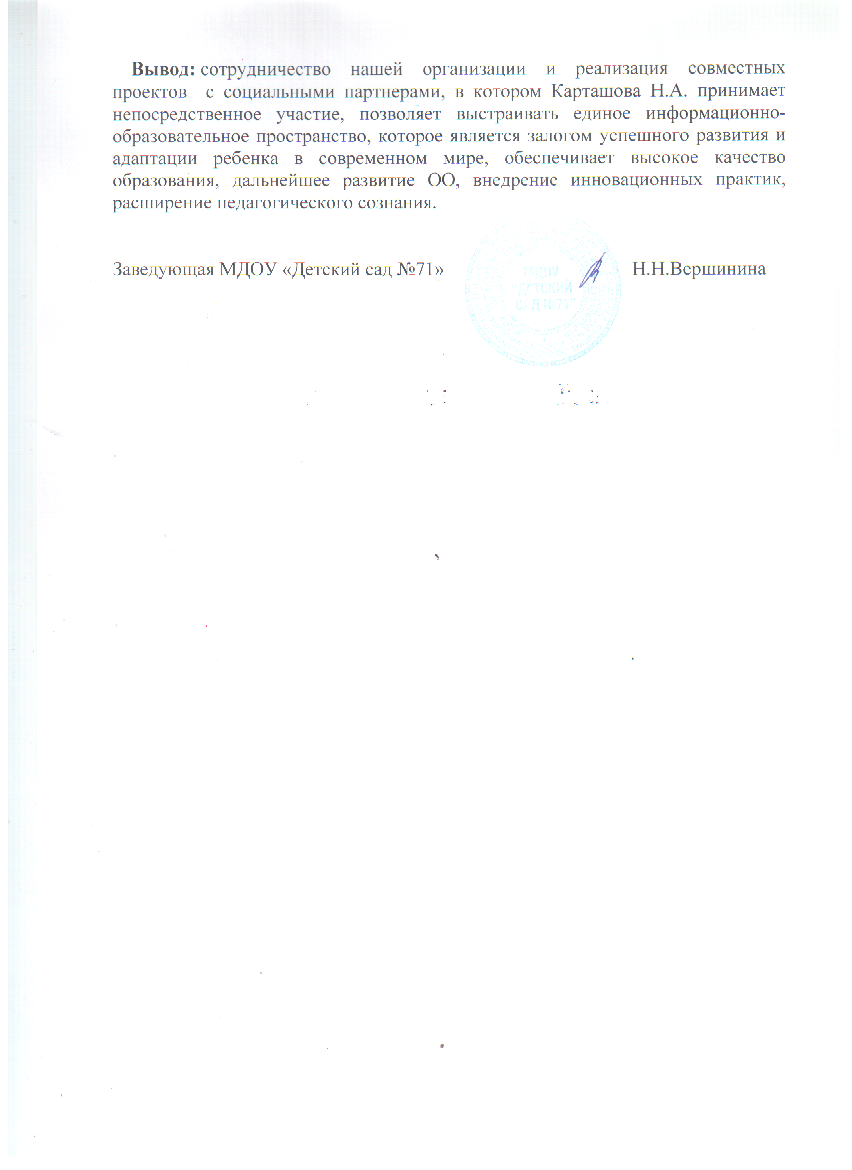 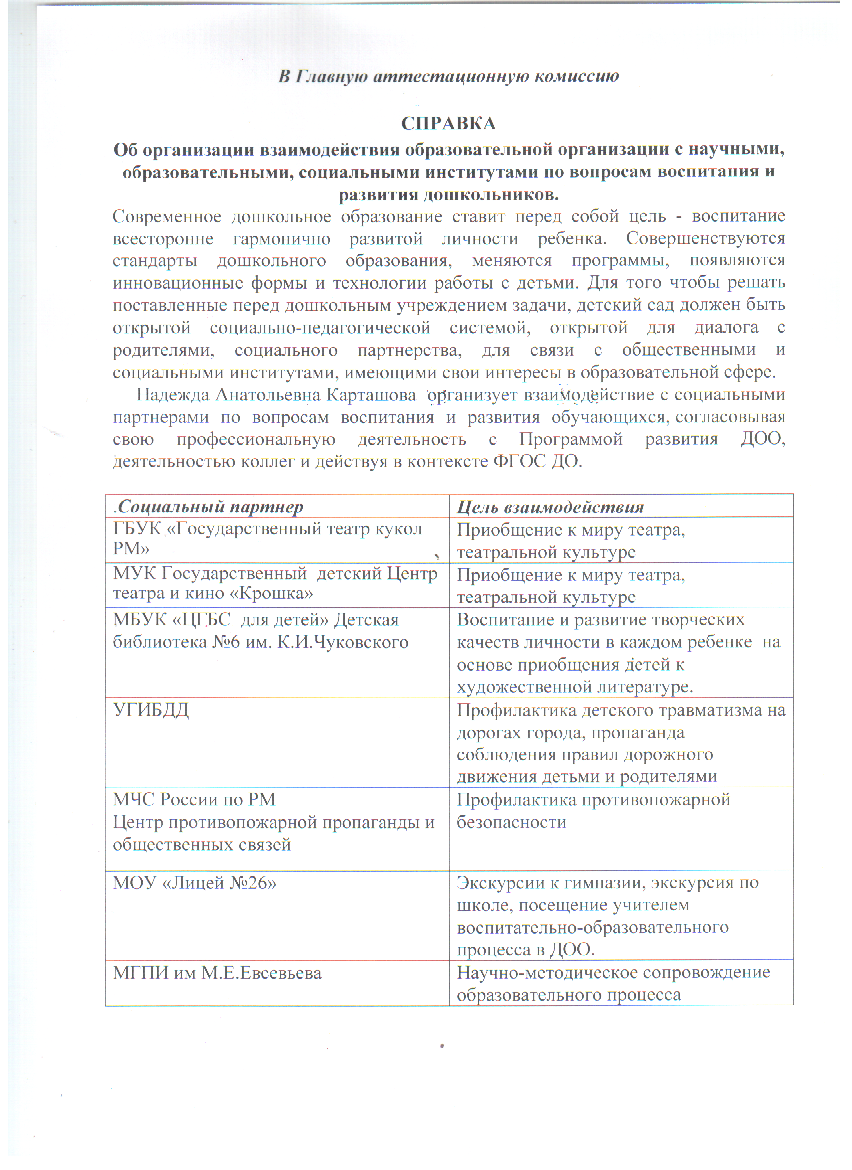 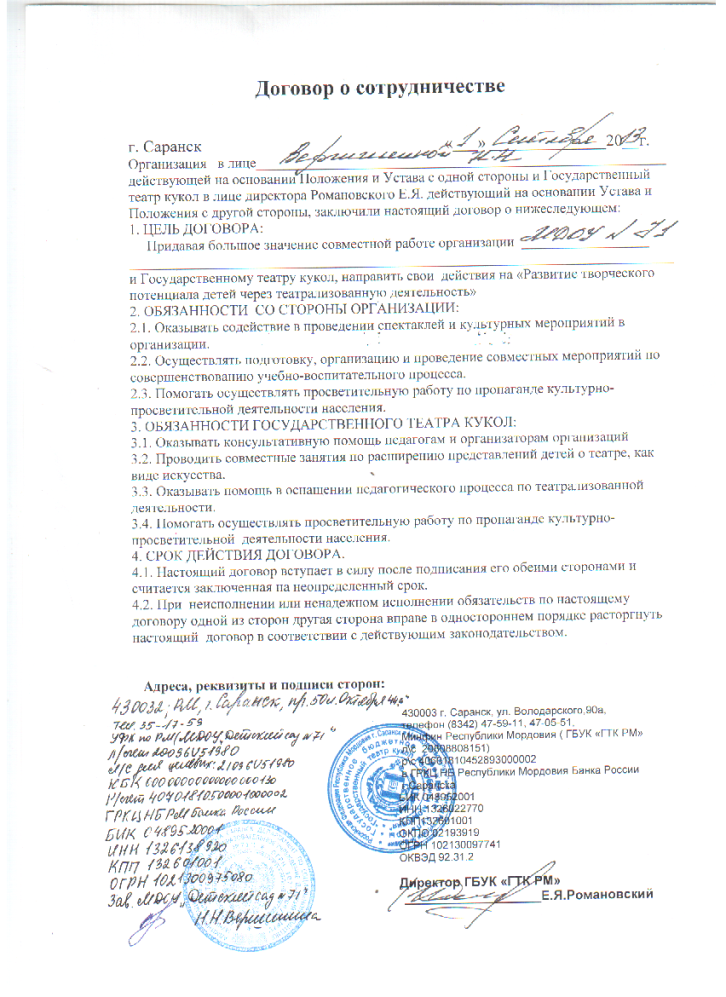 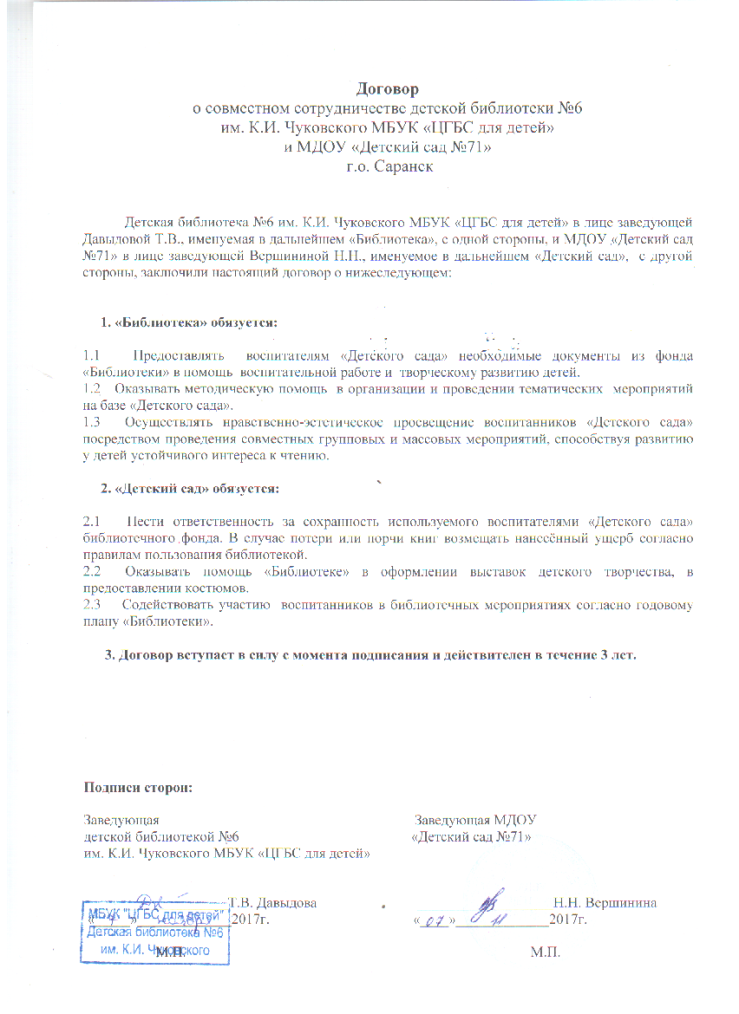 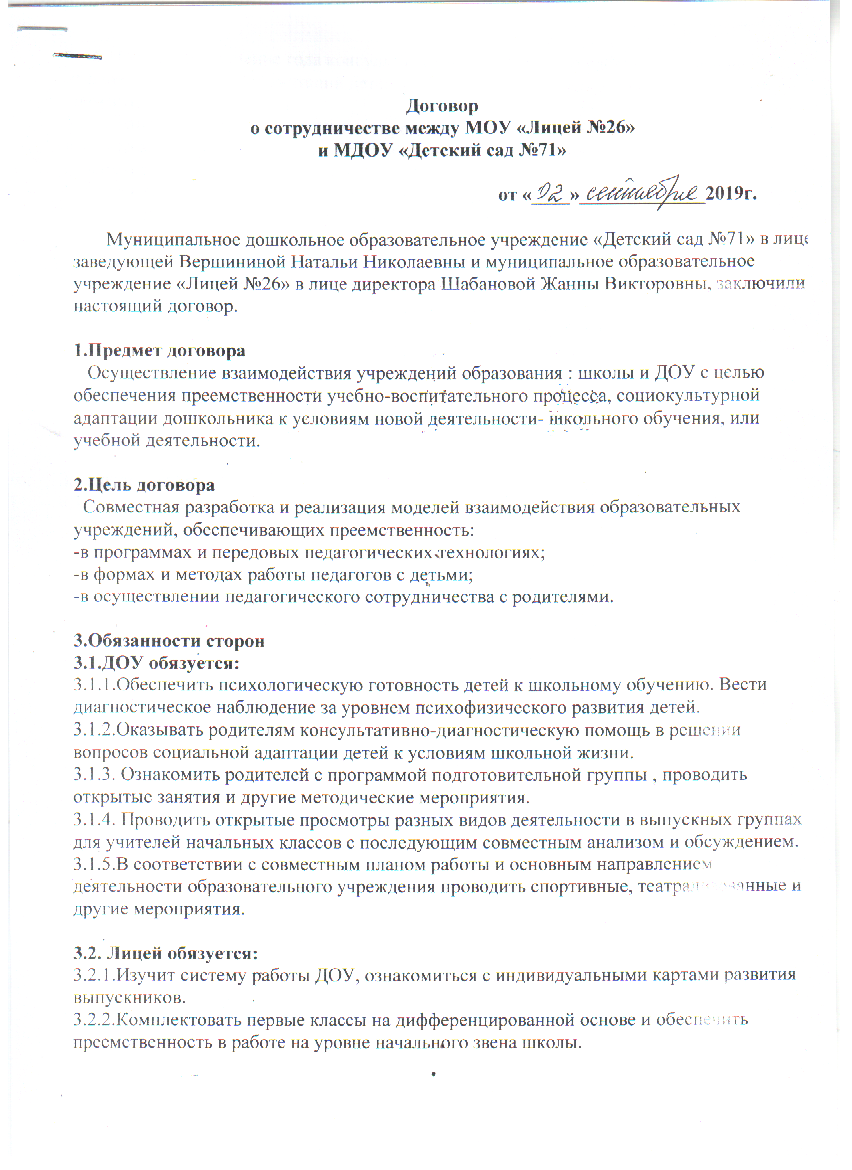 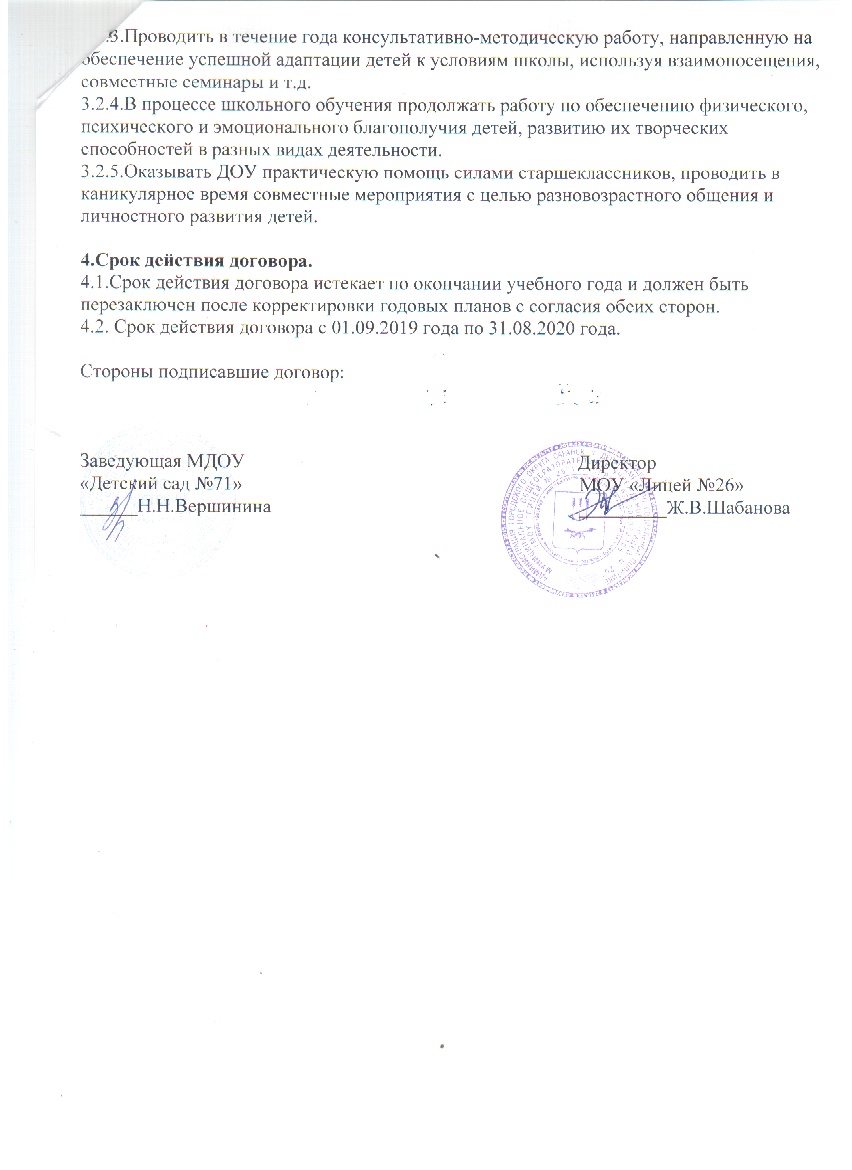 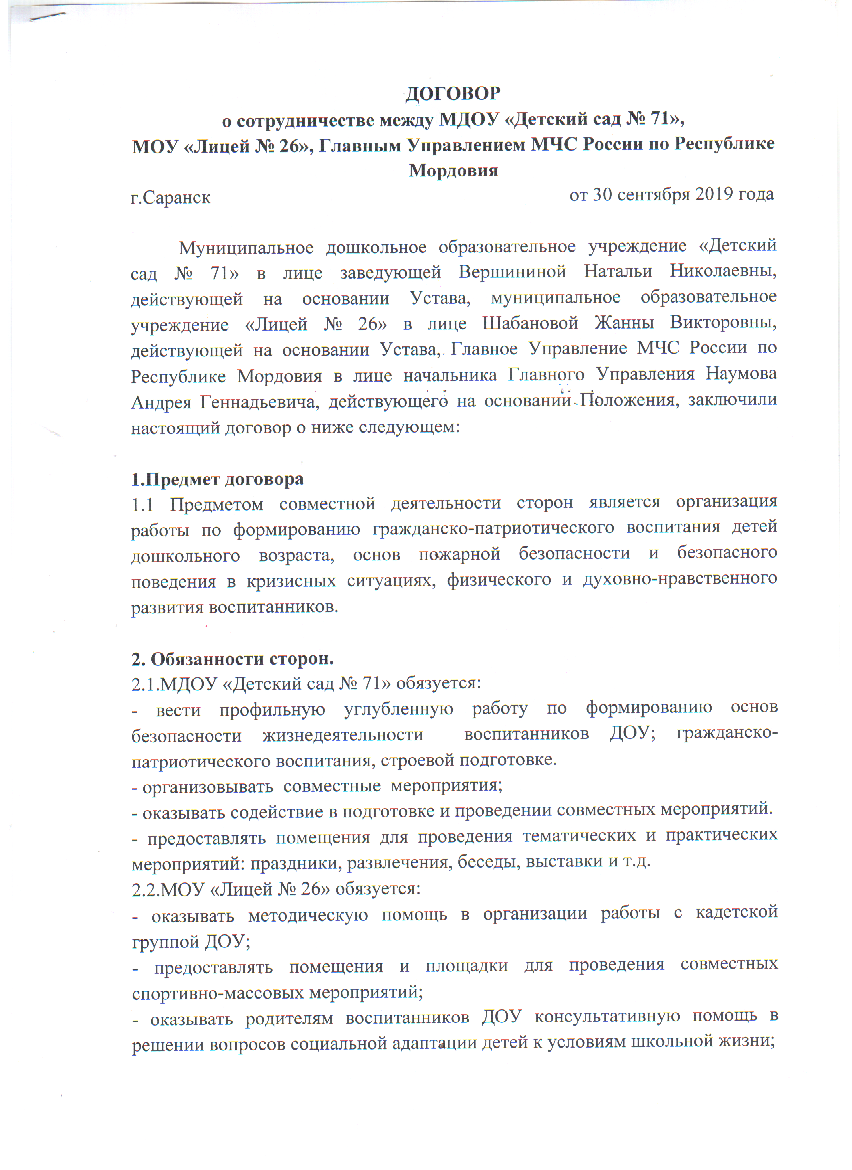 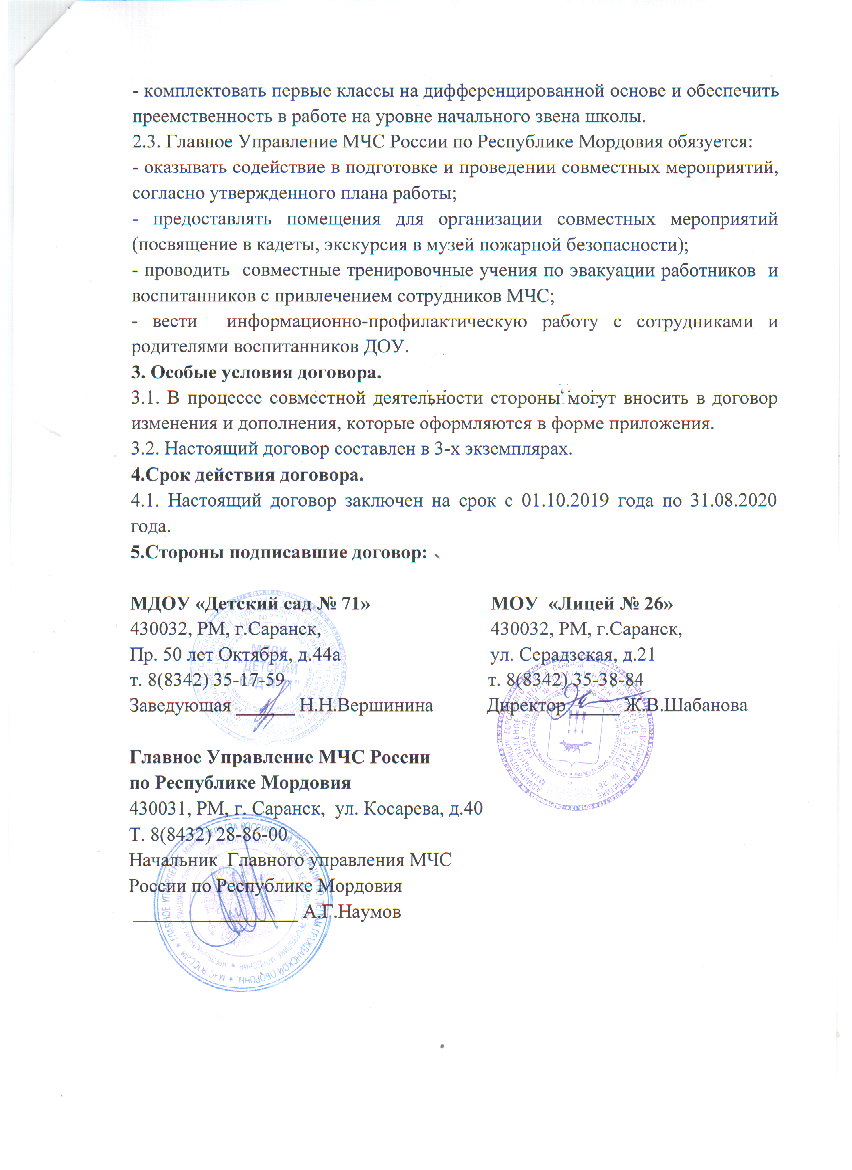 4.Результаты личного участия в инновационной (экспериментальной)
деятельности
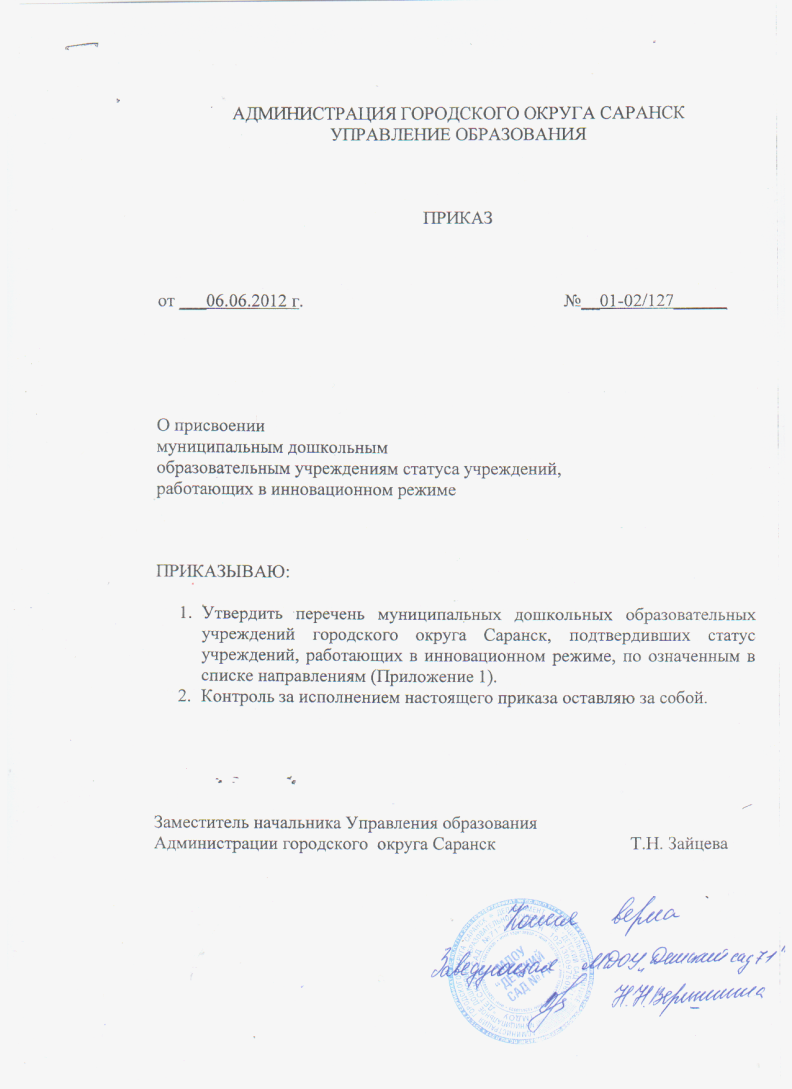 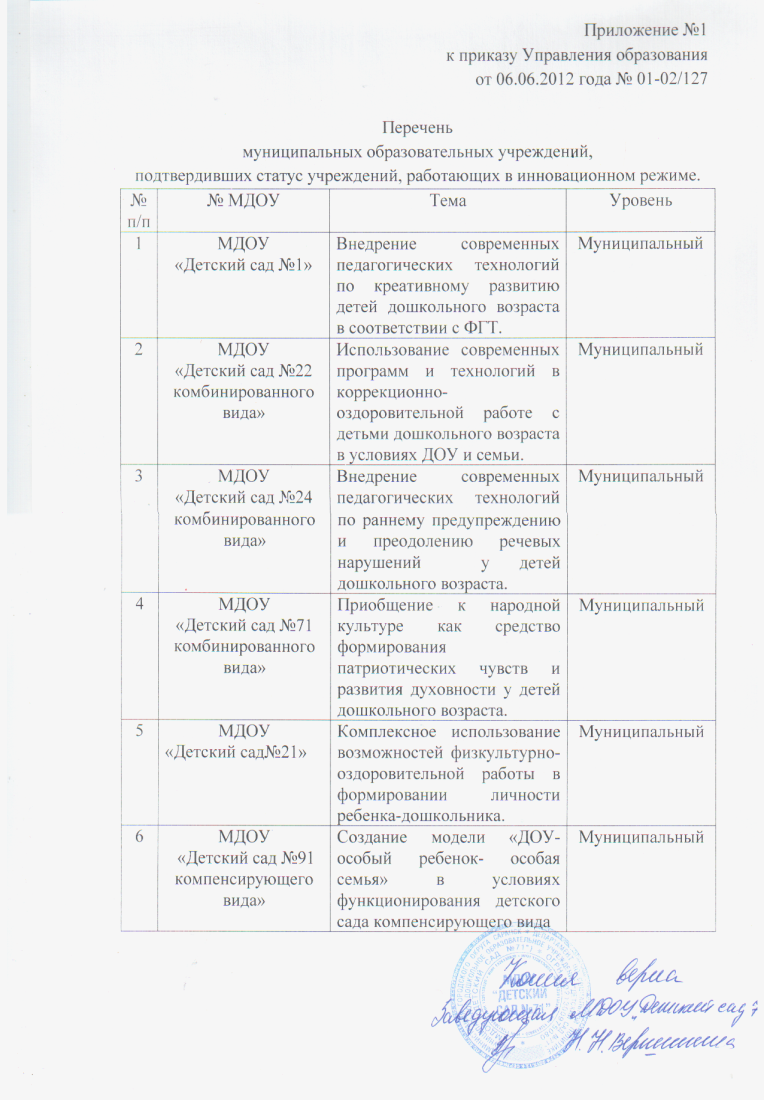 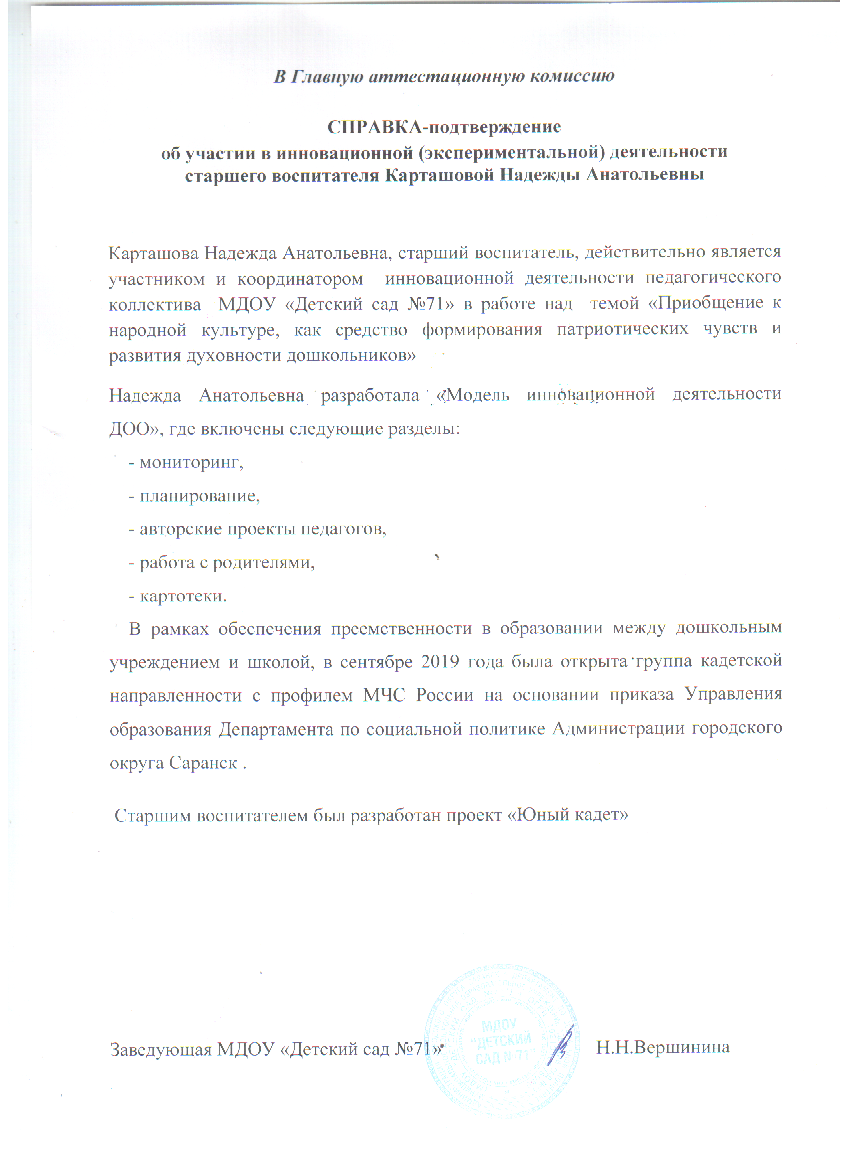 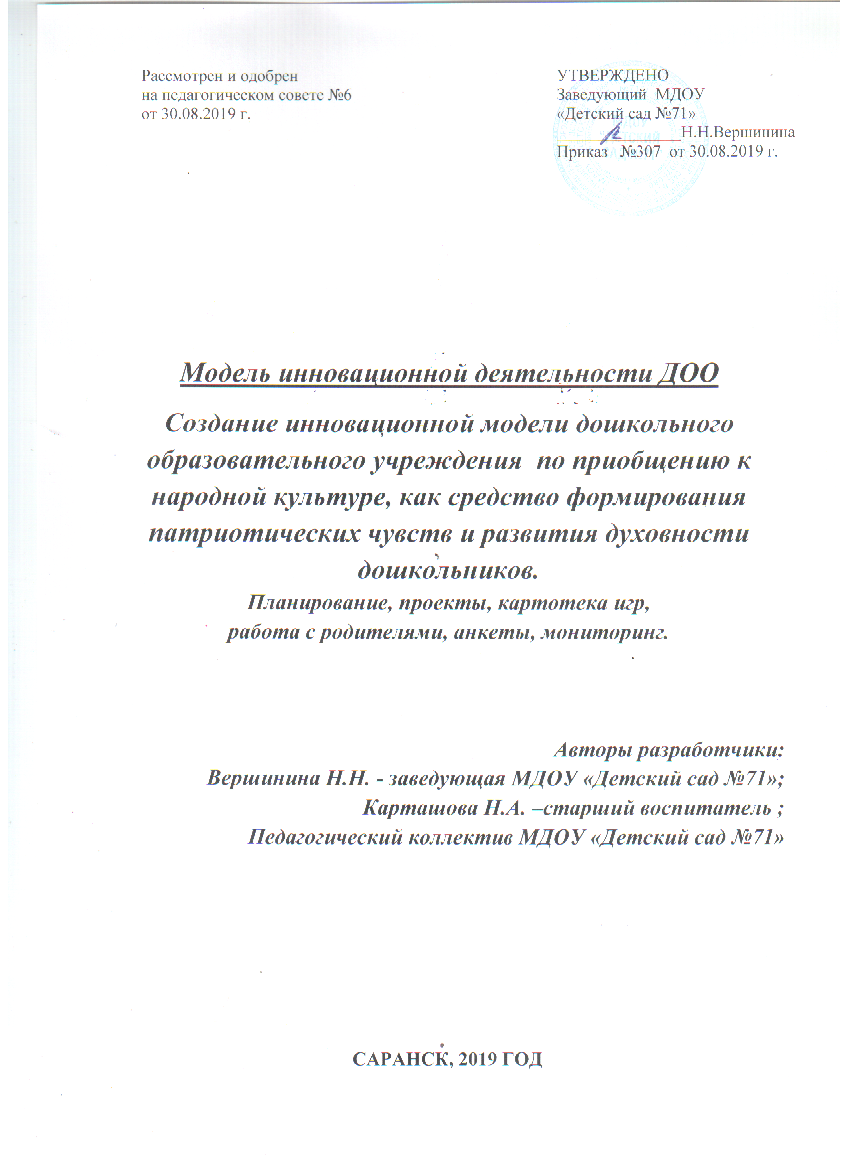 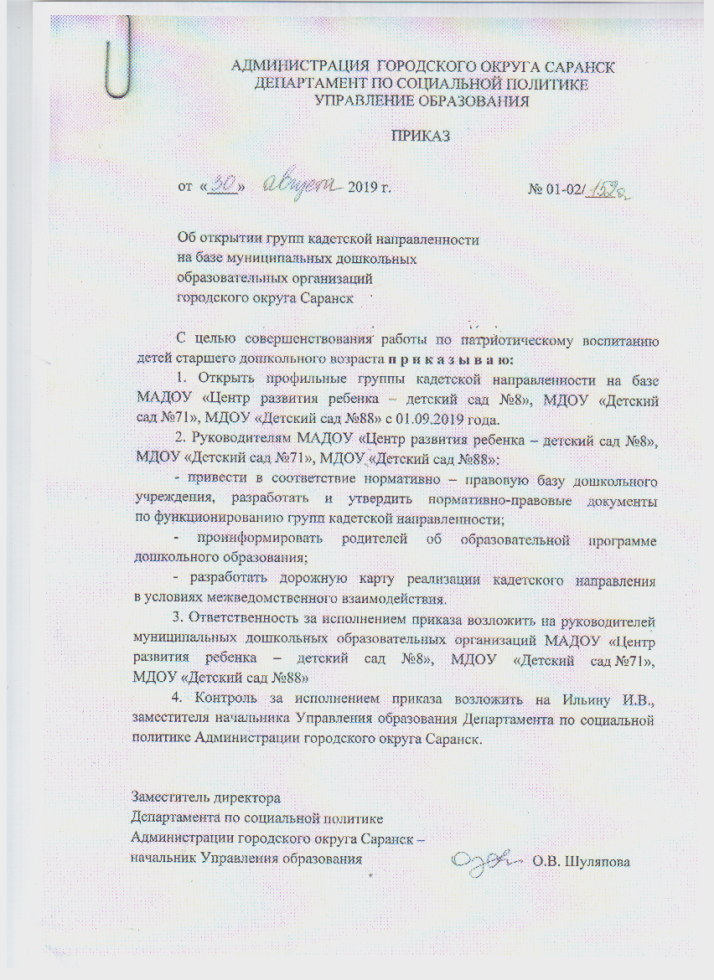 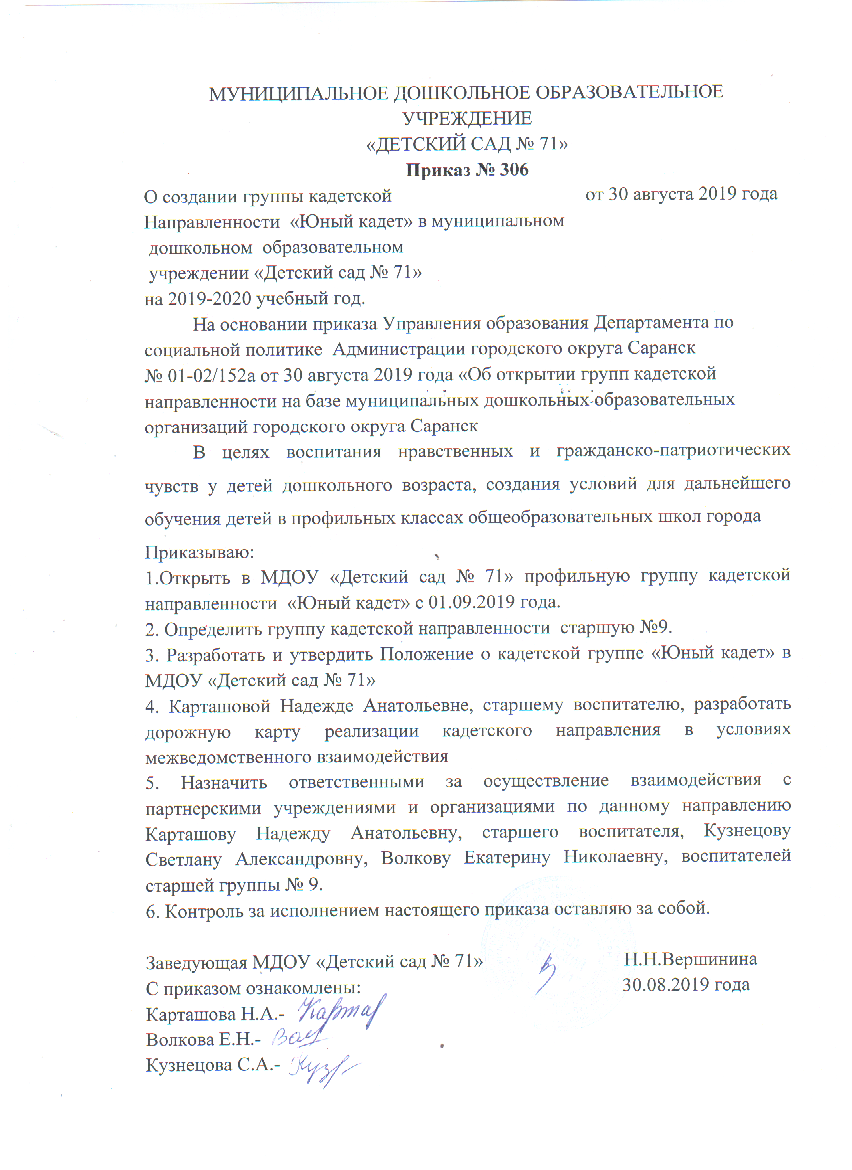 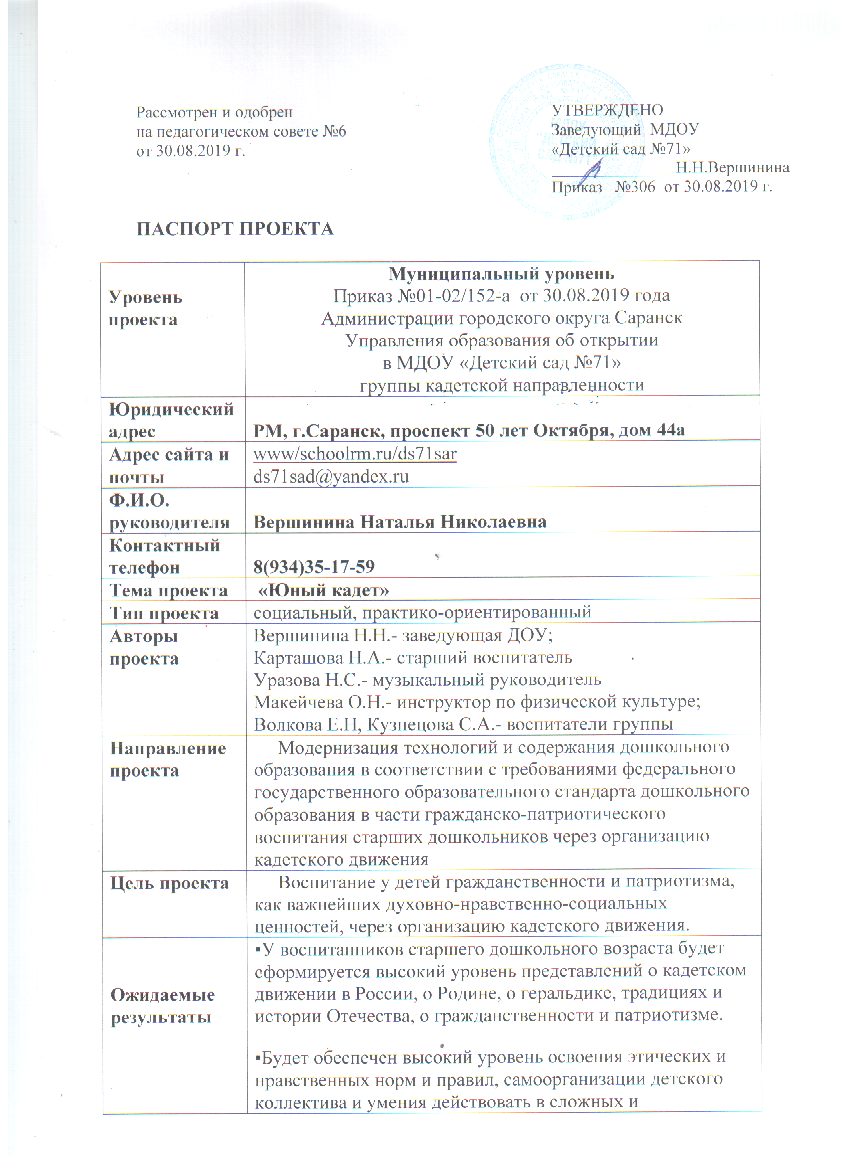 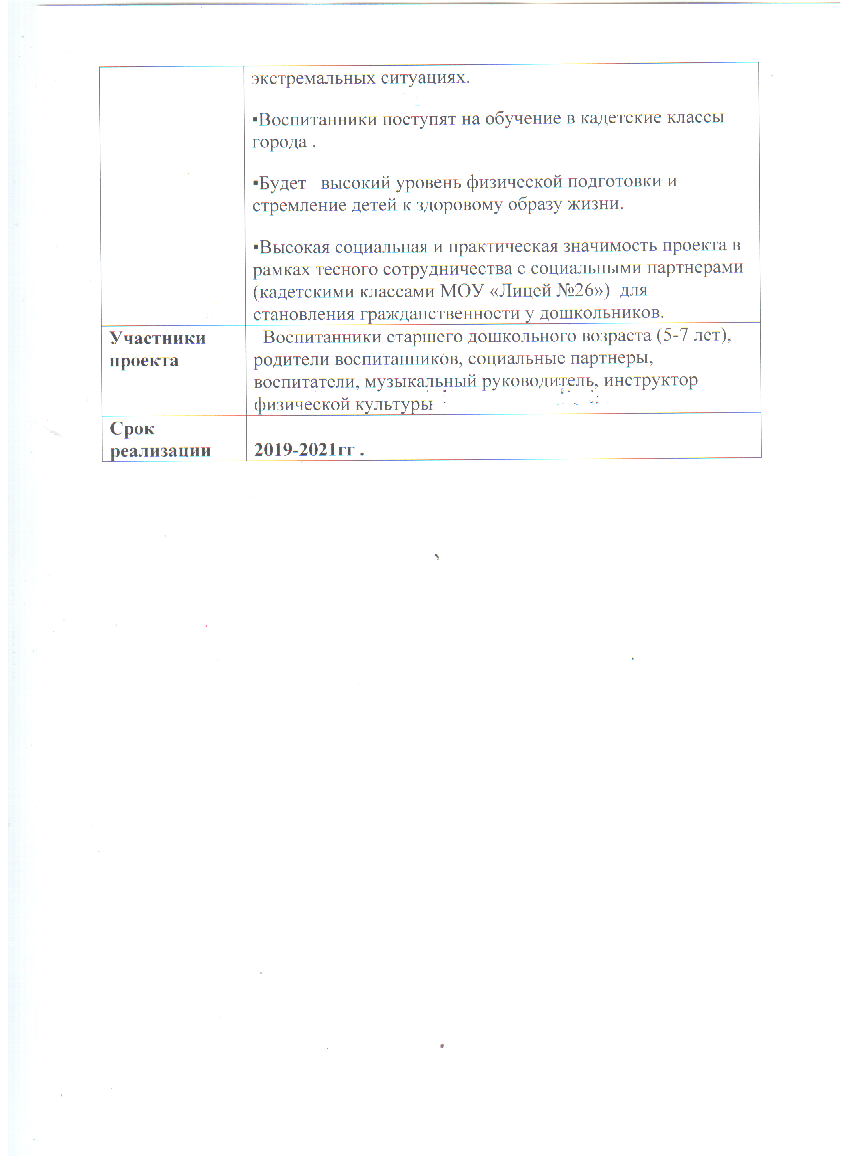 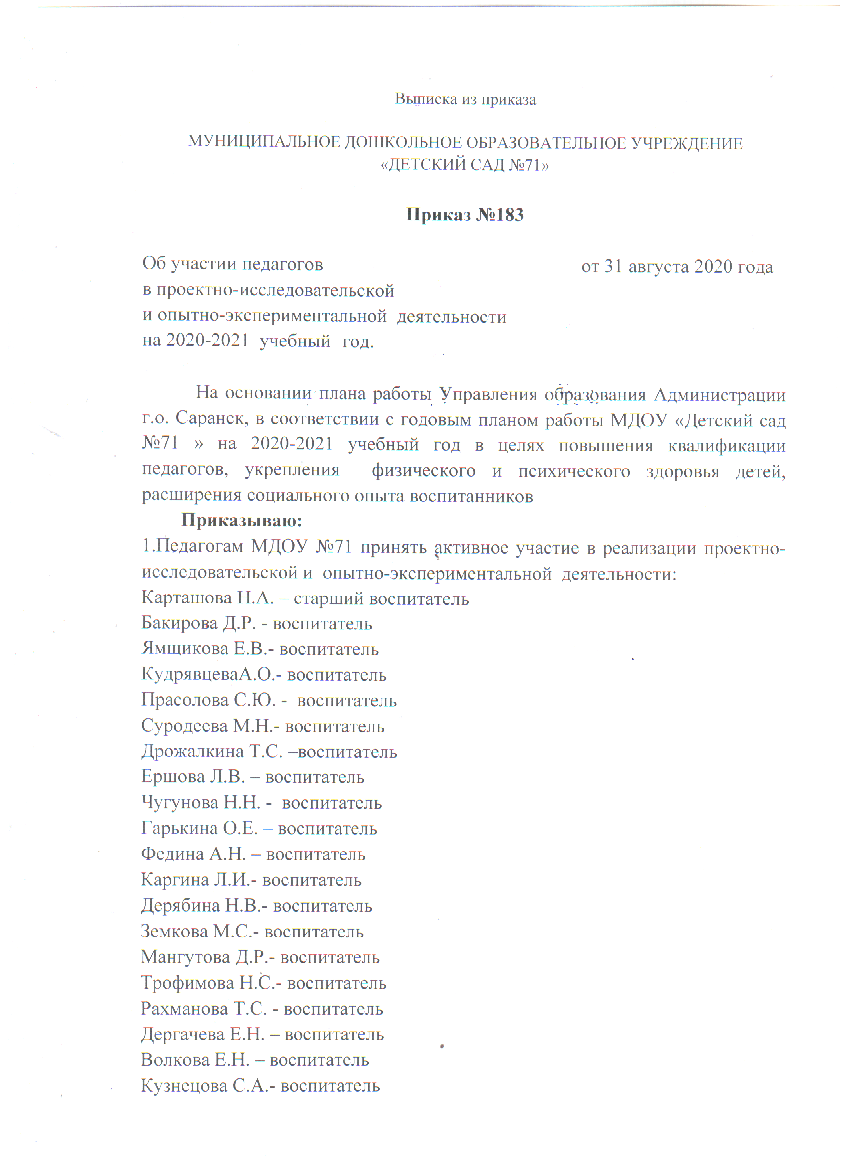 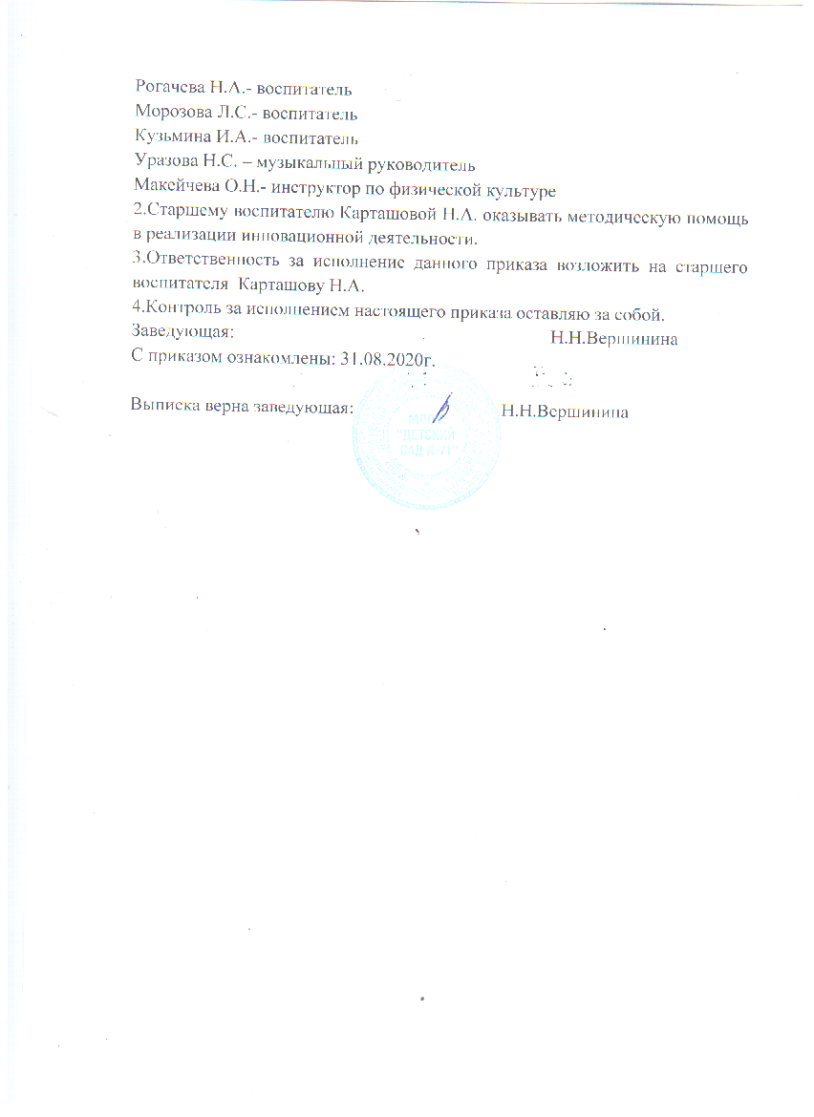 5.Обеспечение информационной открытости деятельности образовательной организации.
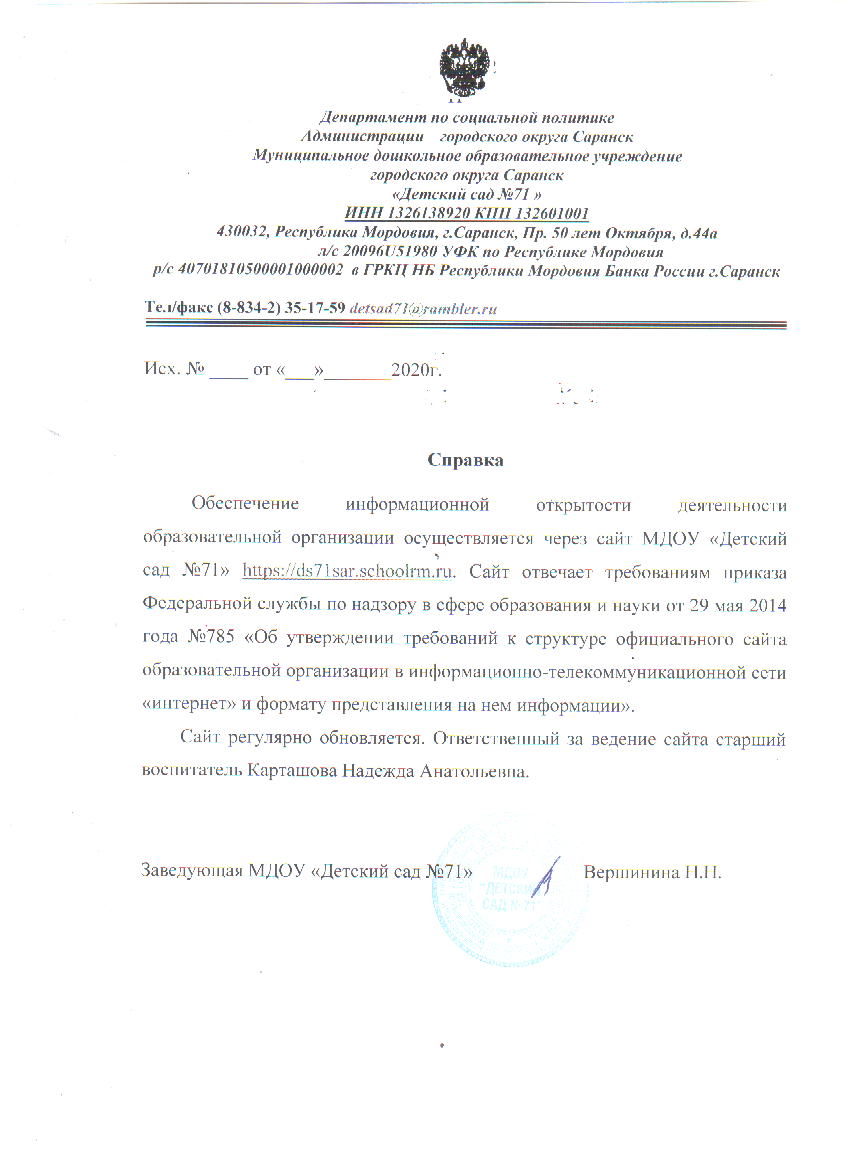 6.Наличие собственных публикаций
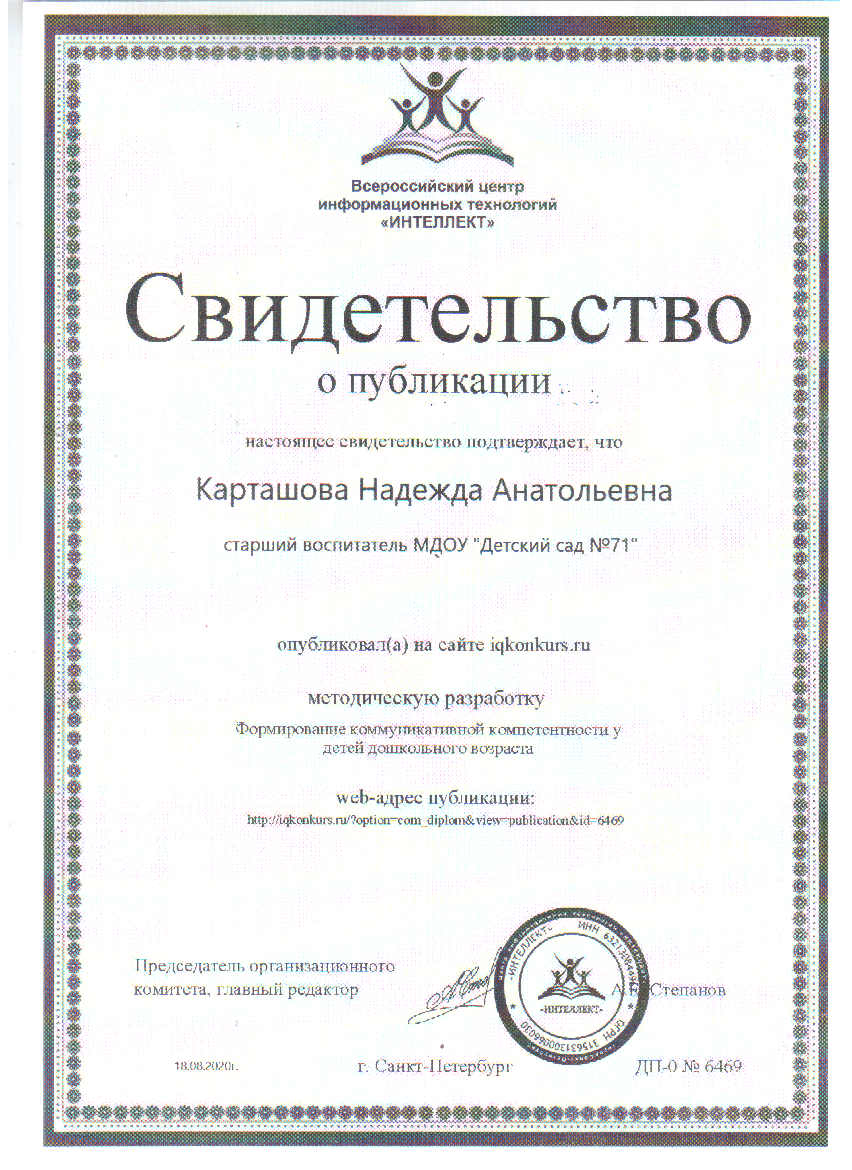 7.Наличие авторских программ, методических пособий, методических рекомендаций.
8.Выступление на заседаниях методических советов,
научно-практических конференциях, педагогических чтениях, семинарах,секциях,форумах,
радиопередачах (очно).
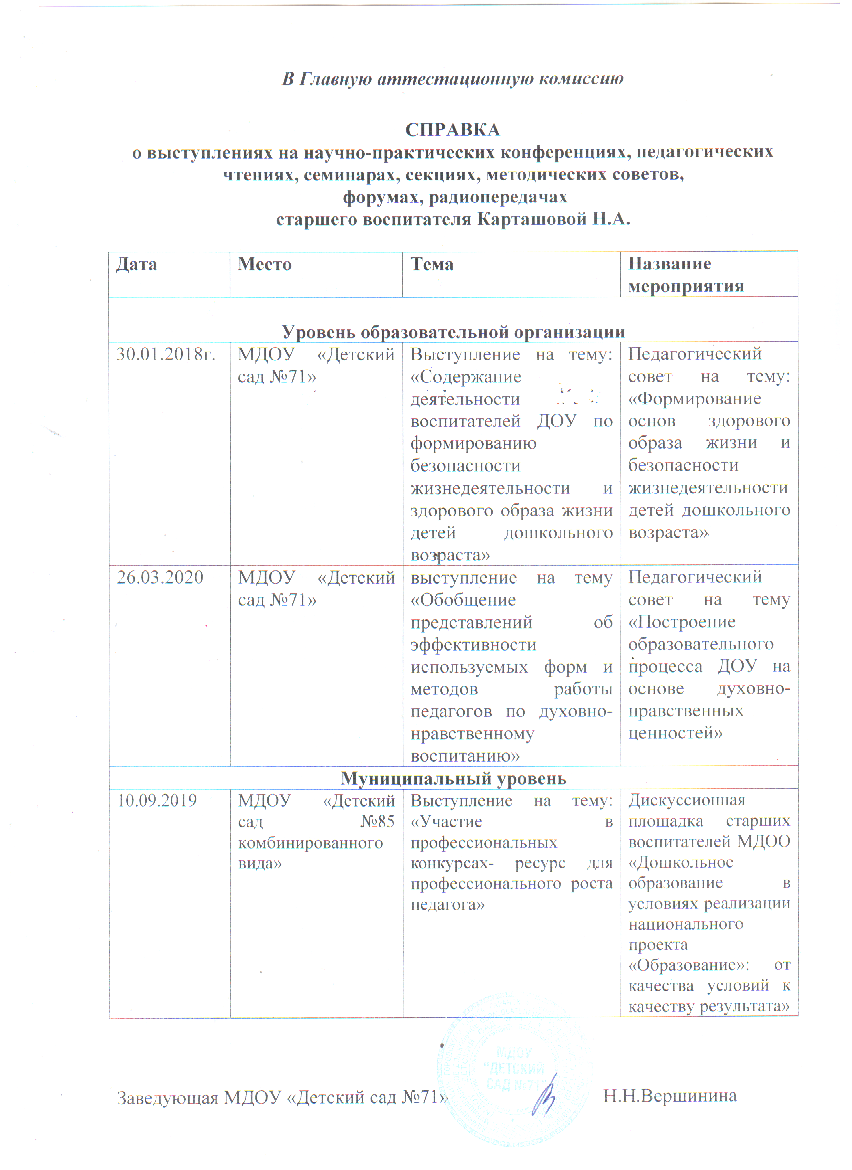 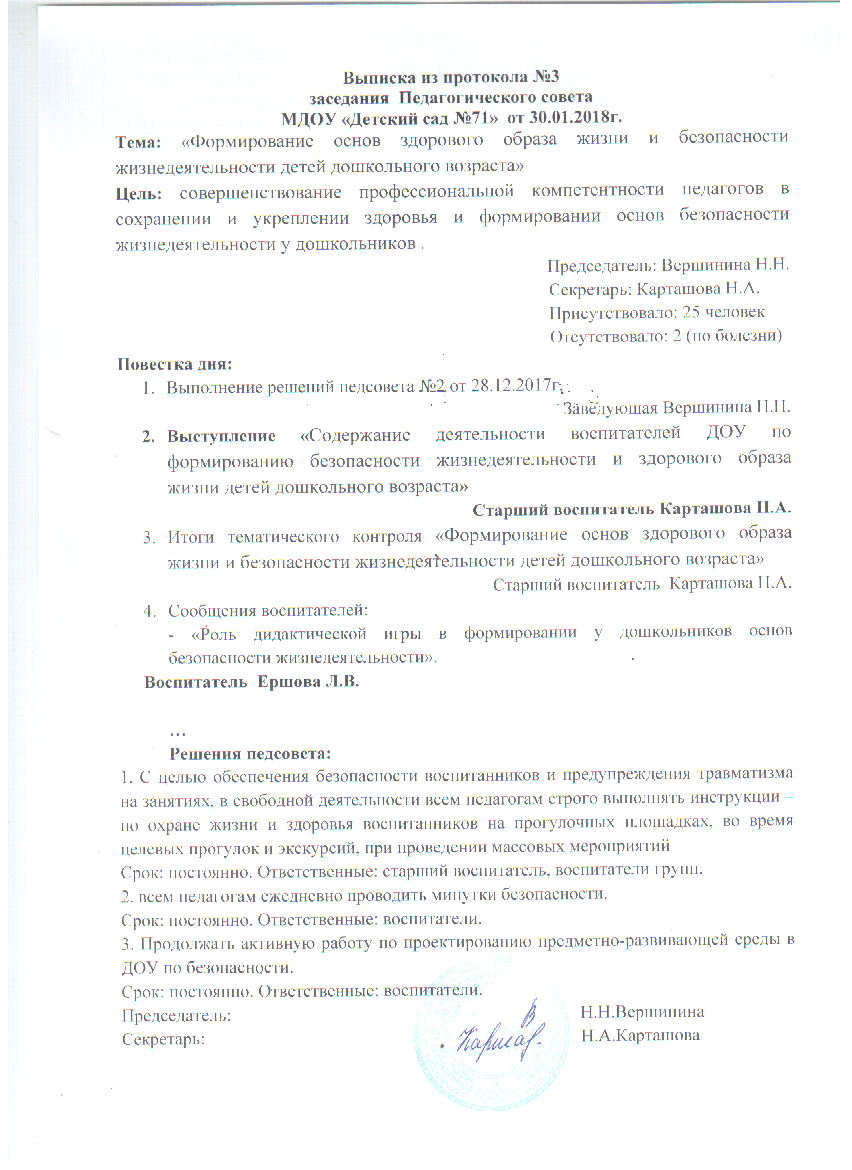 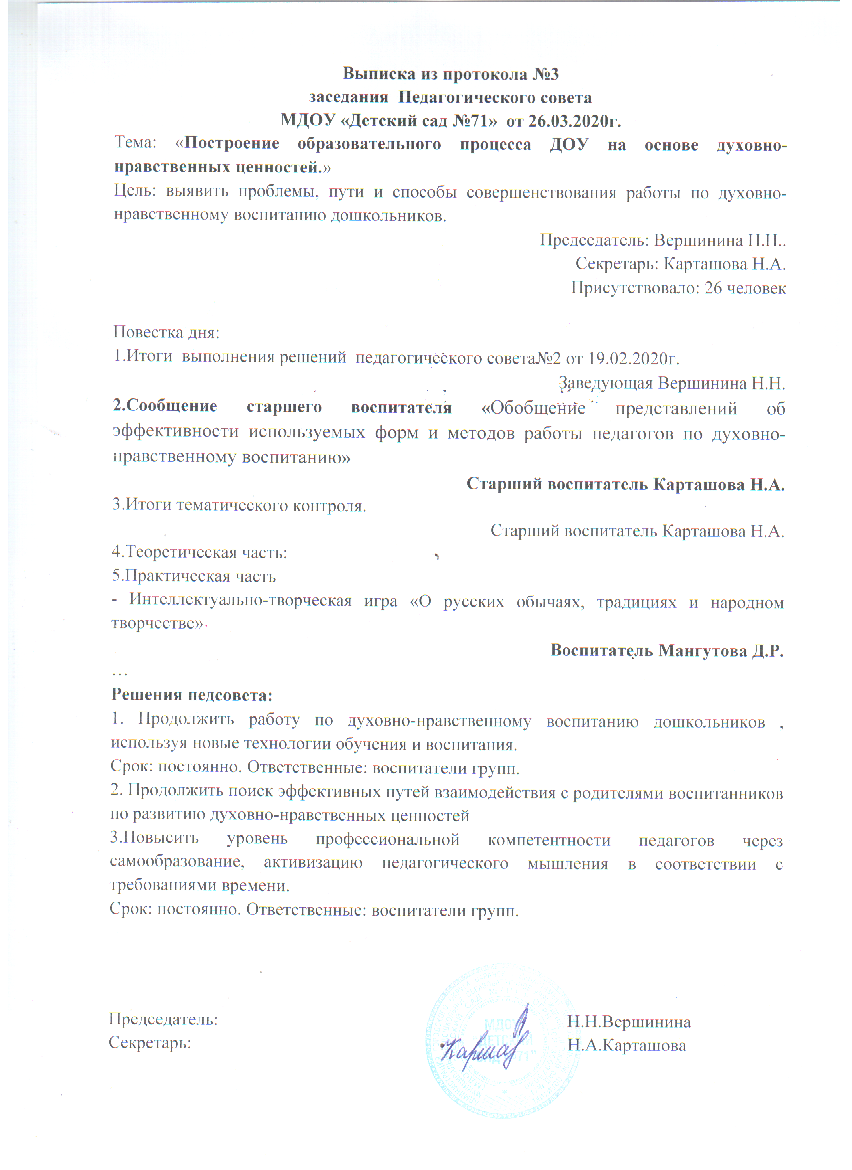 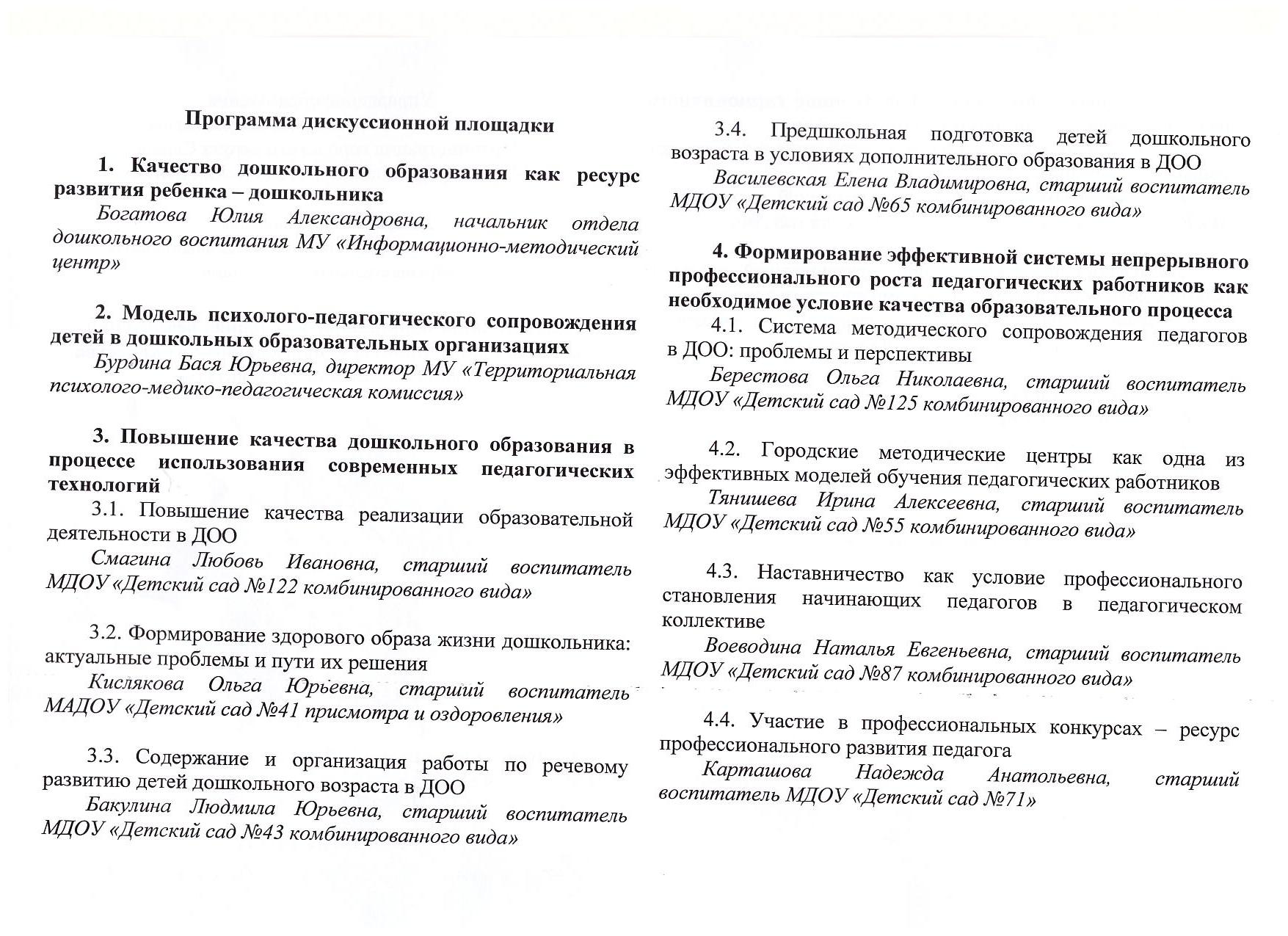 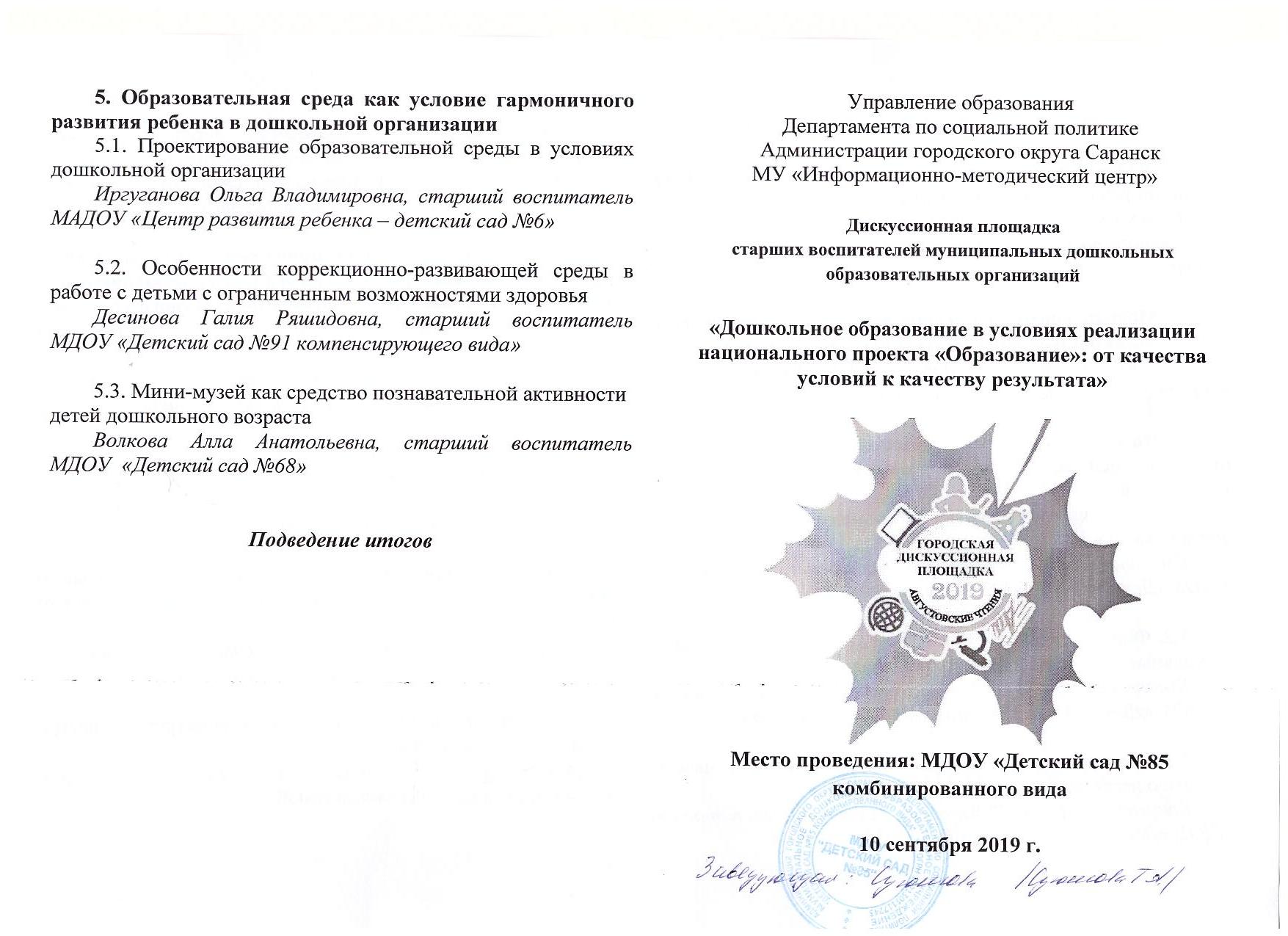 9.Проведение старшим воспитателем открытых занятий, мастер-классов, мероприятий.
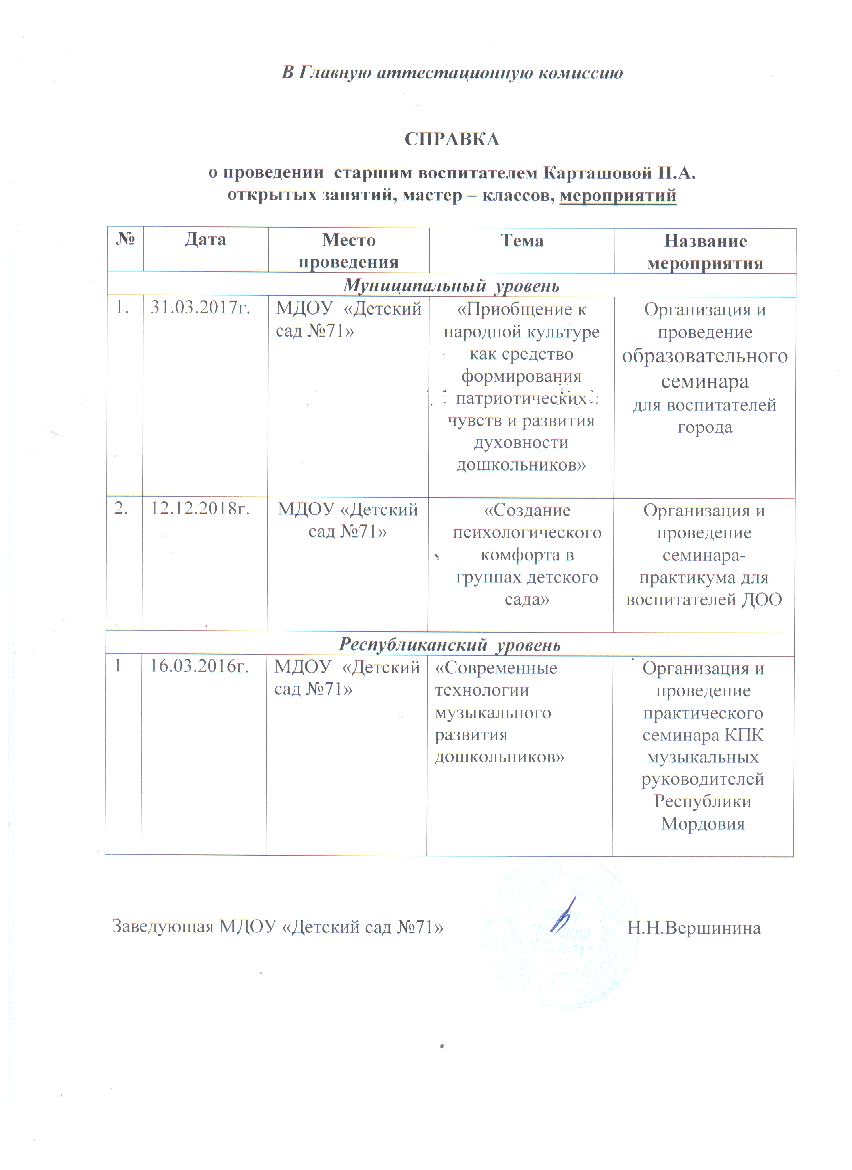 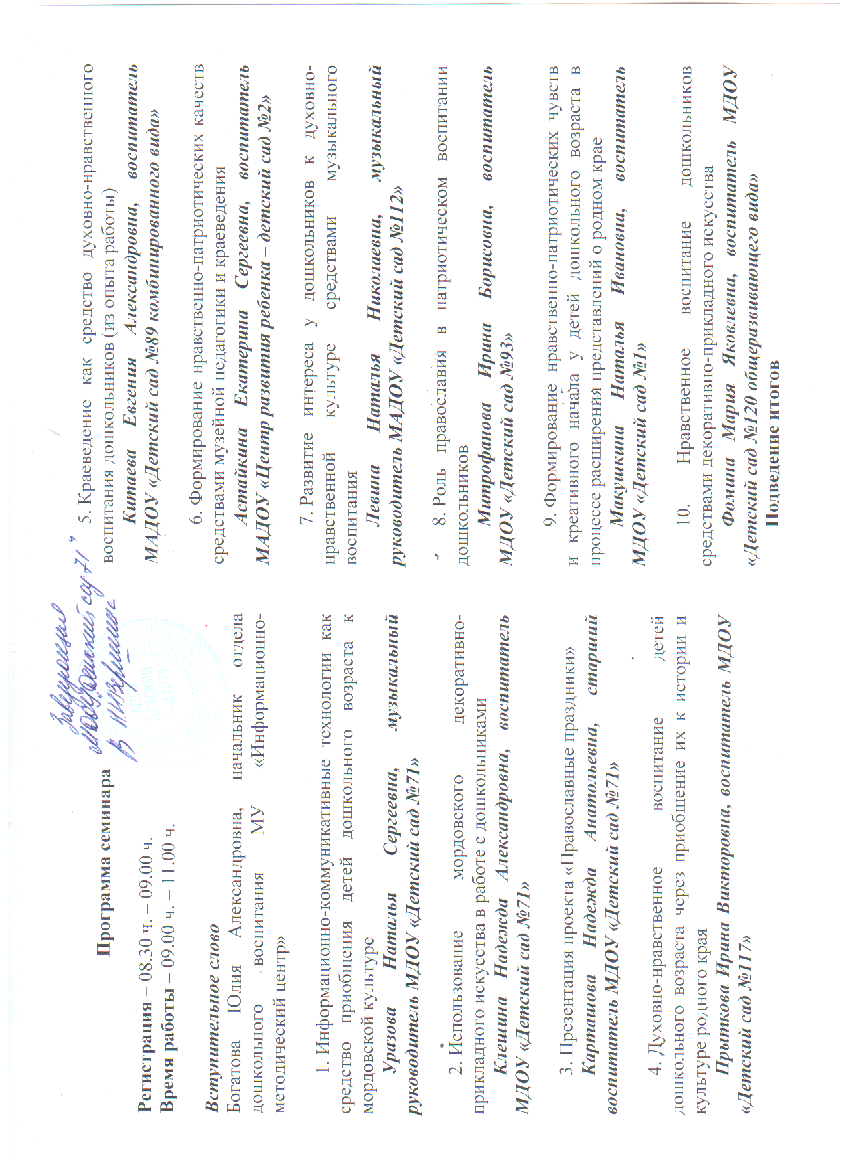 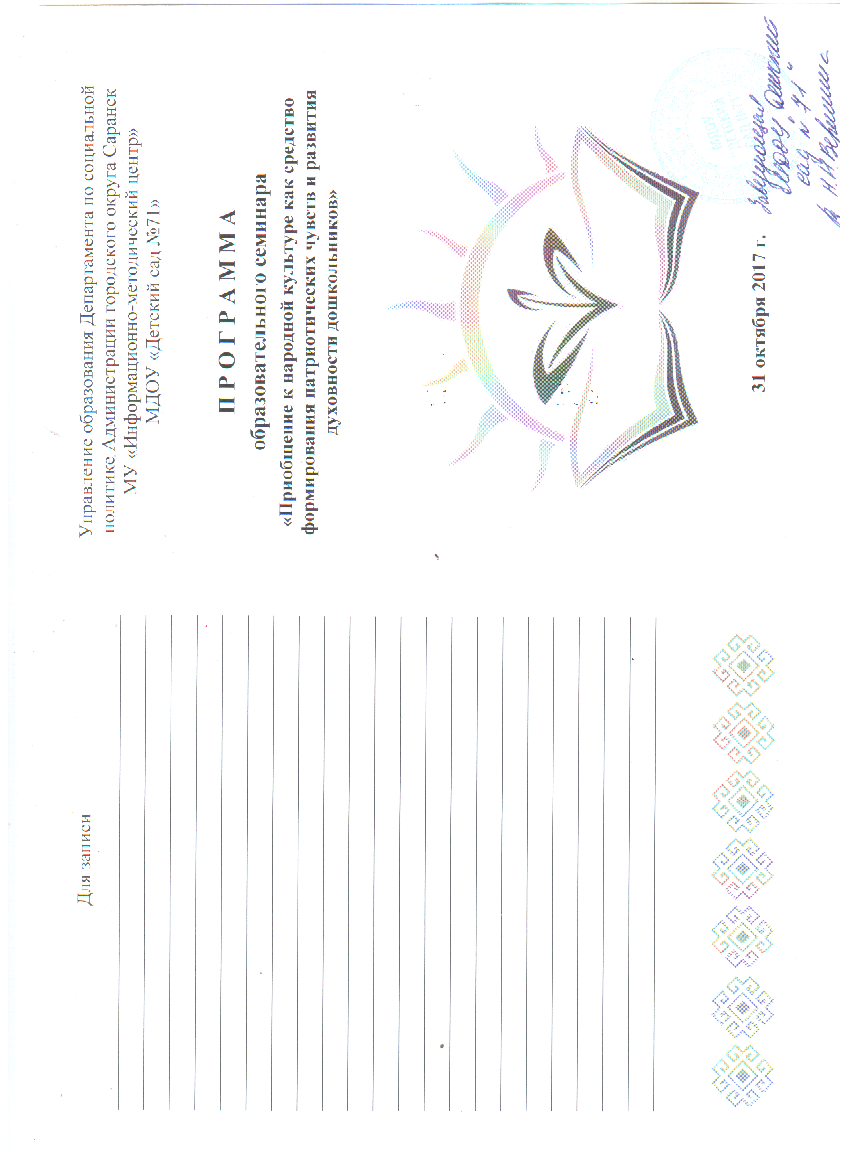 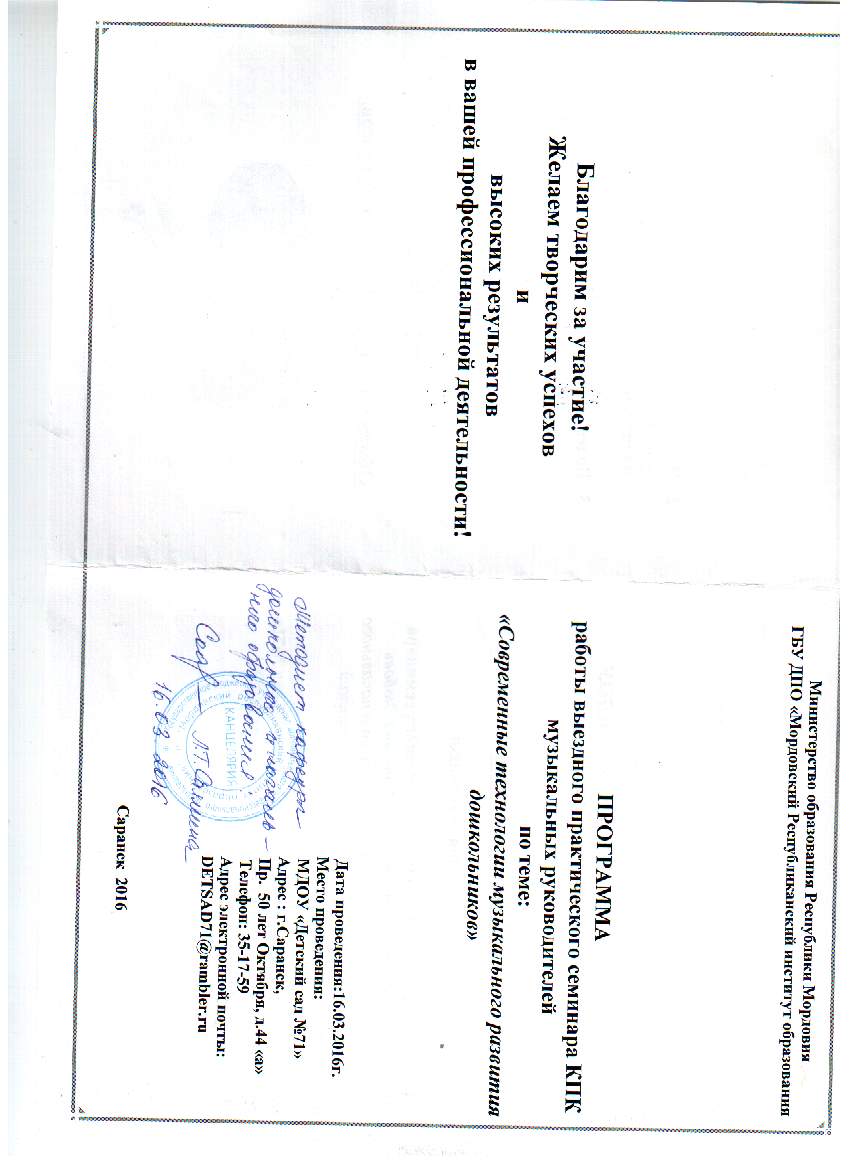 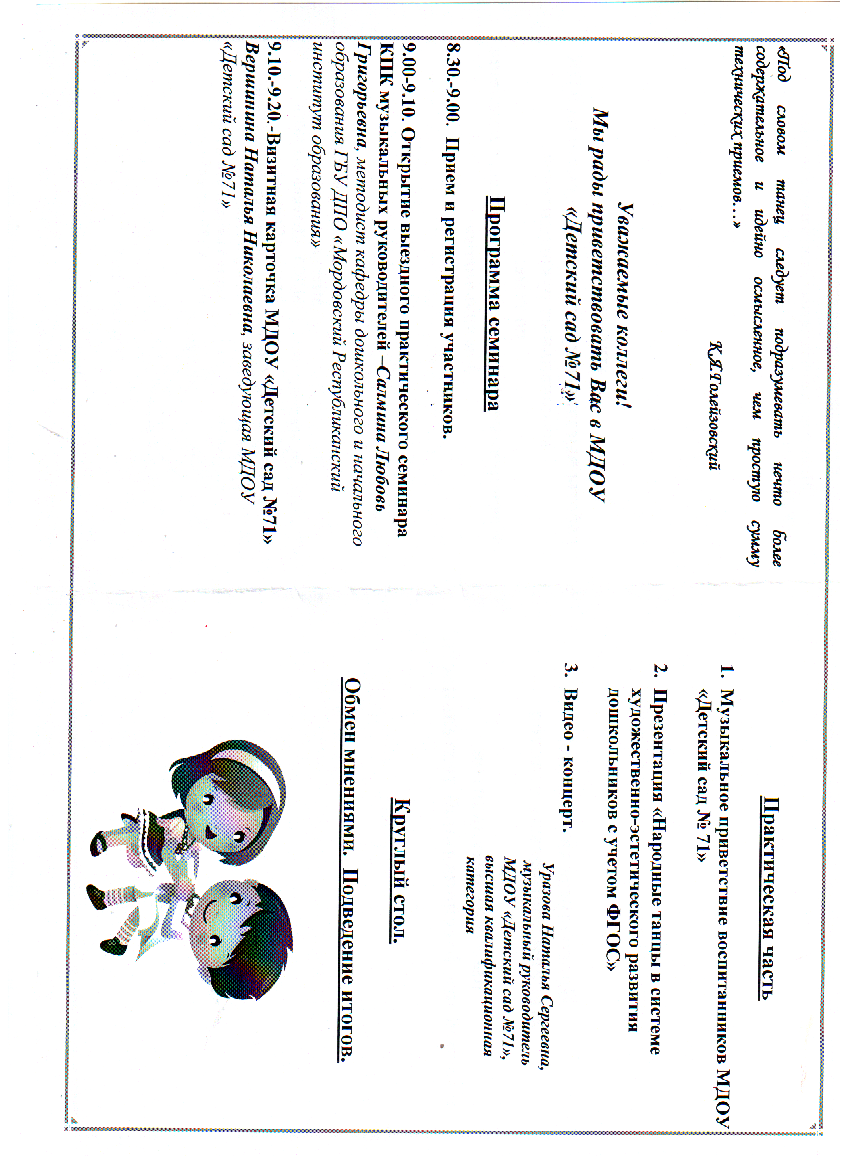 10.Экспертная деятельность.
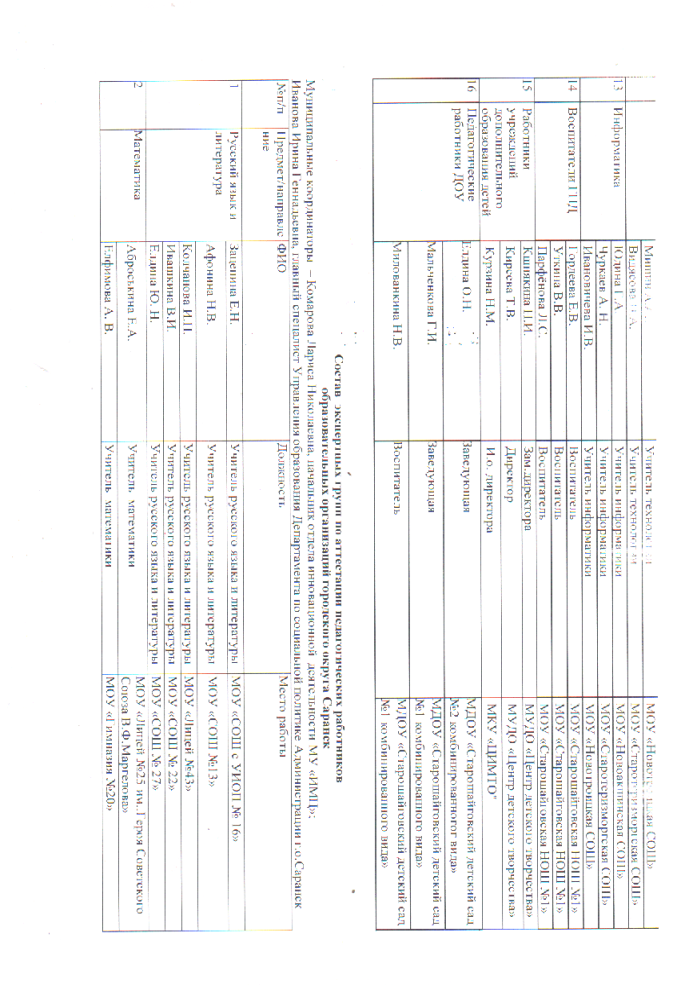 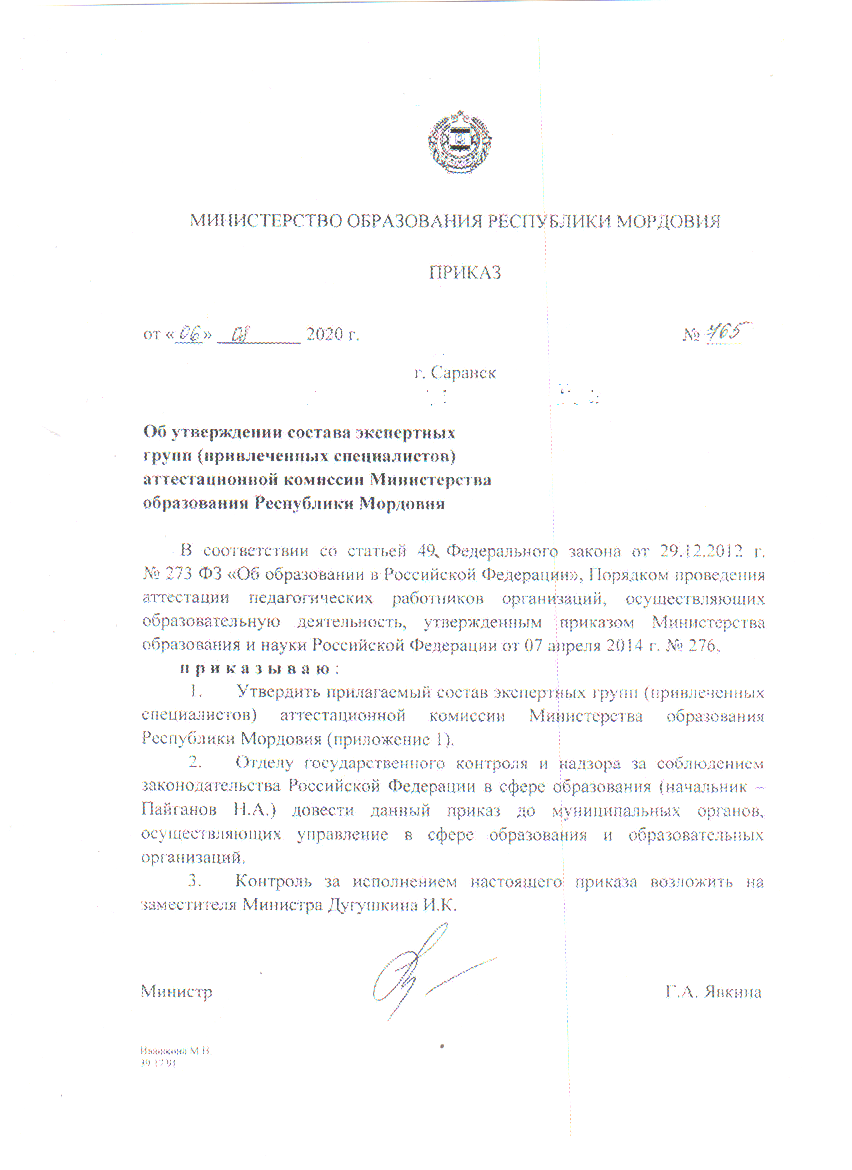 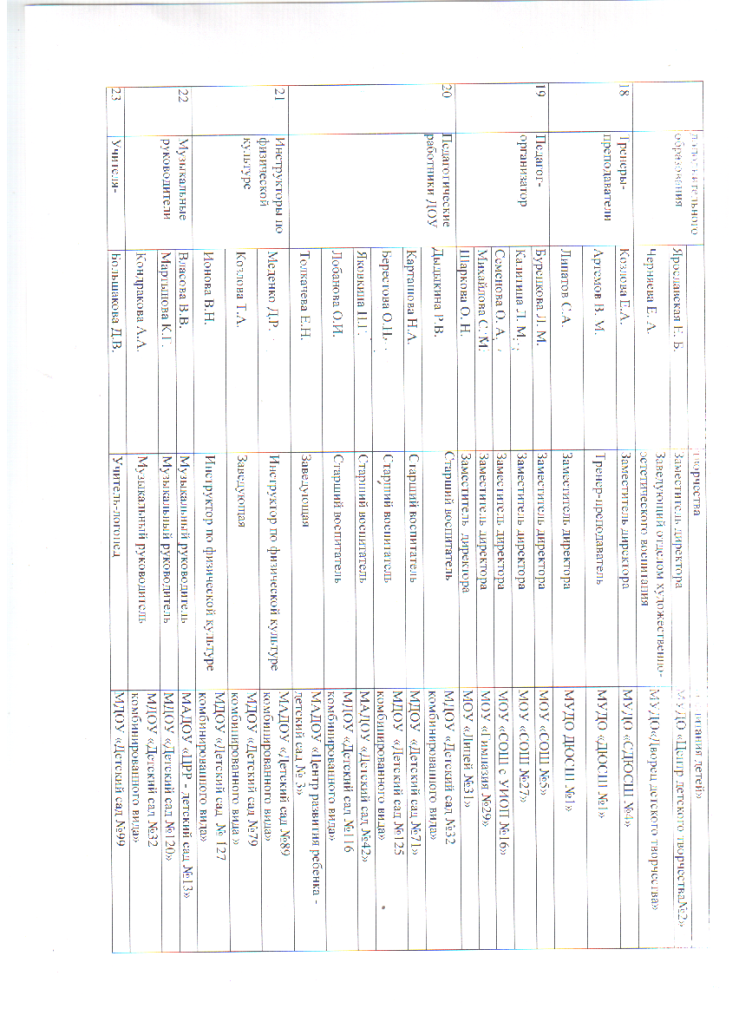 11.Общественно-педагогическая активность: участие в работе педагогических сообществ, комиссиях, жюри конкурсов.
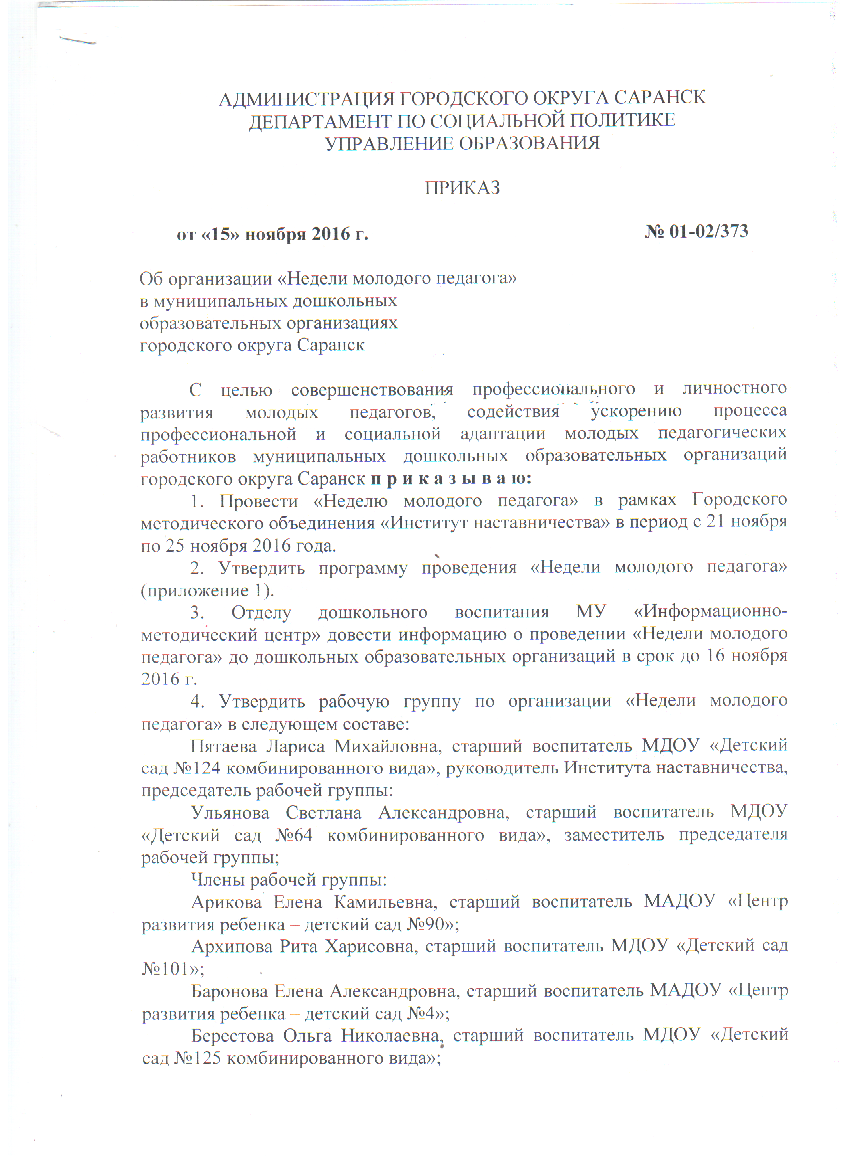 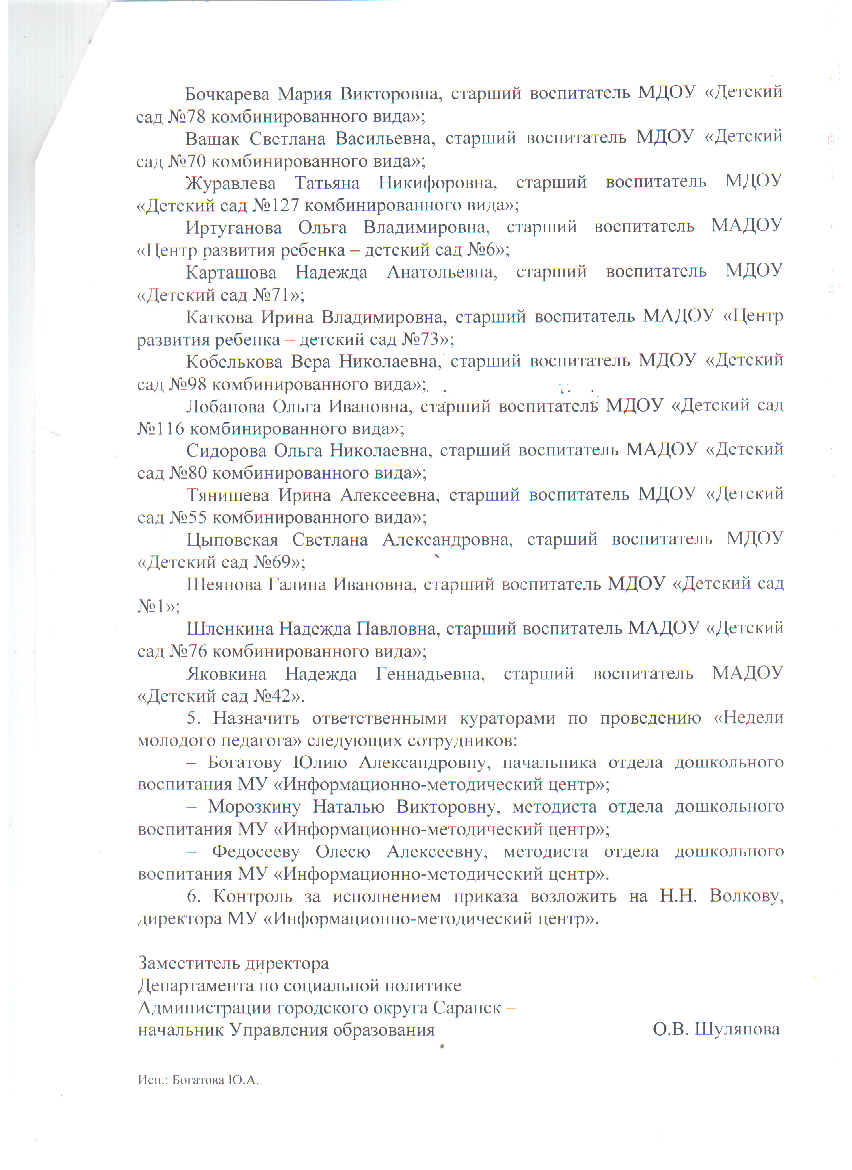 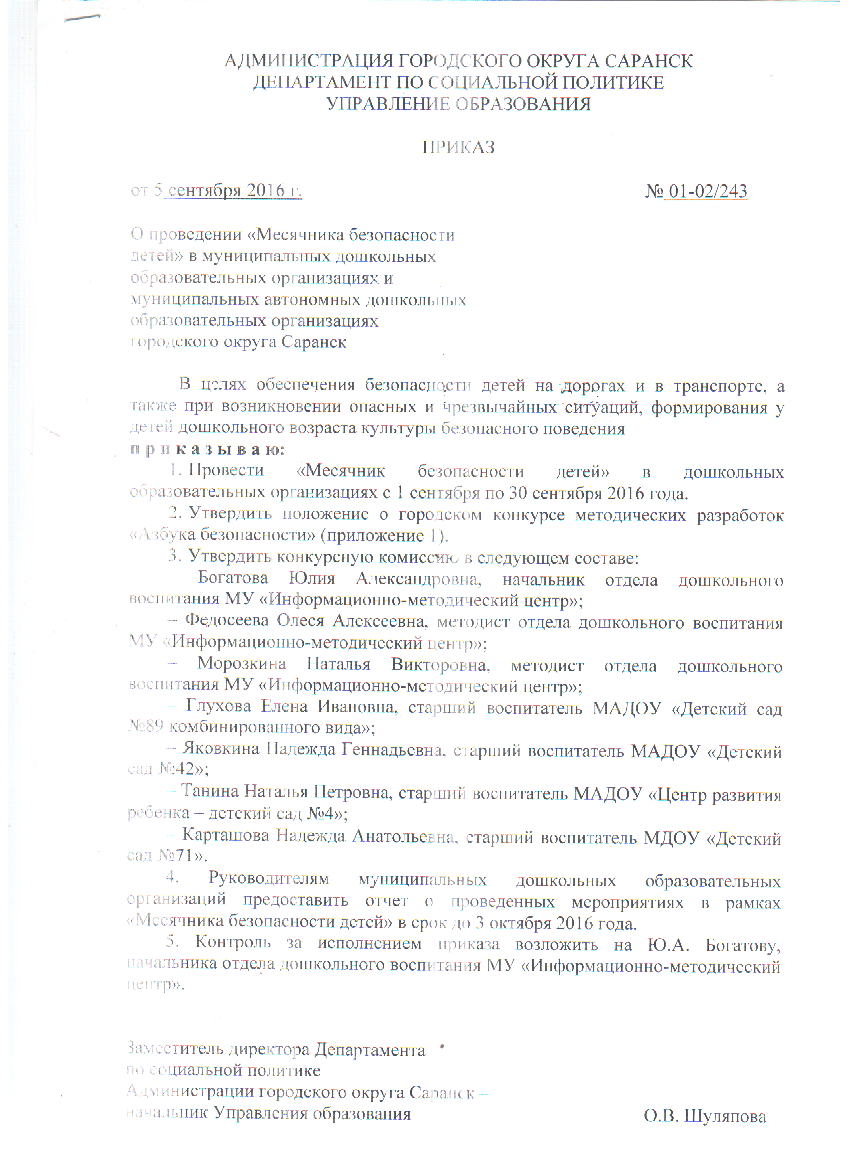 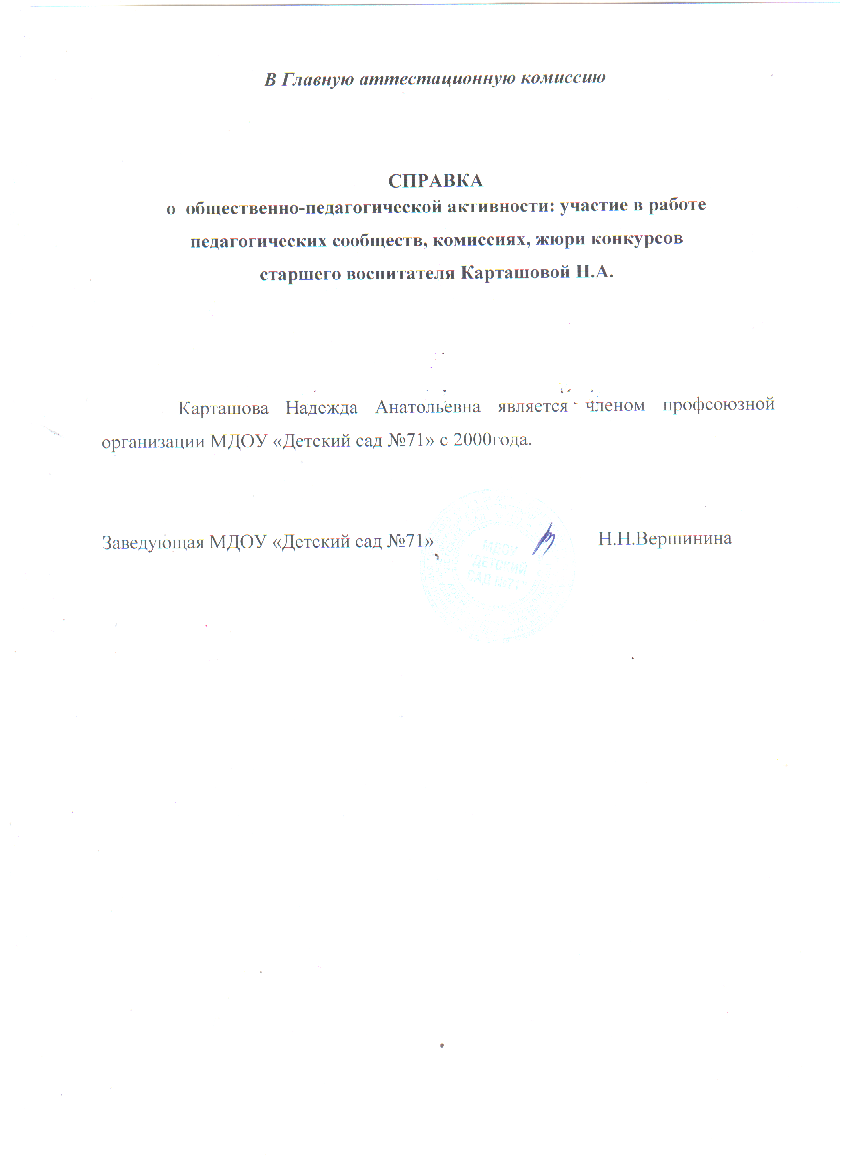 12.Личное участие в профессиональных конкурсах.
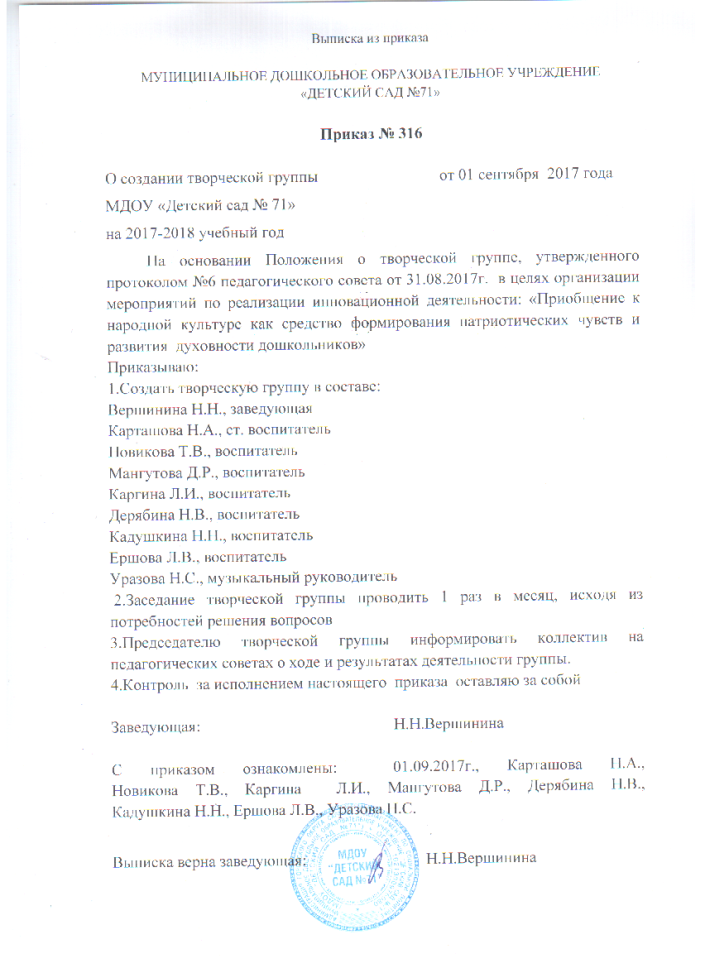 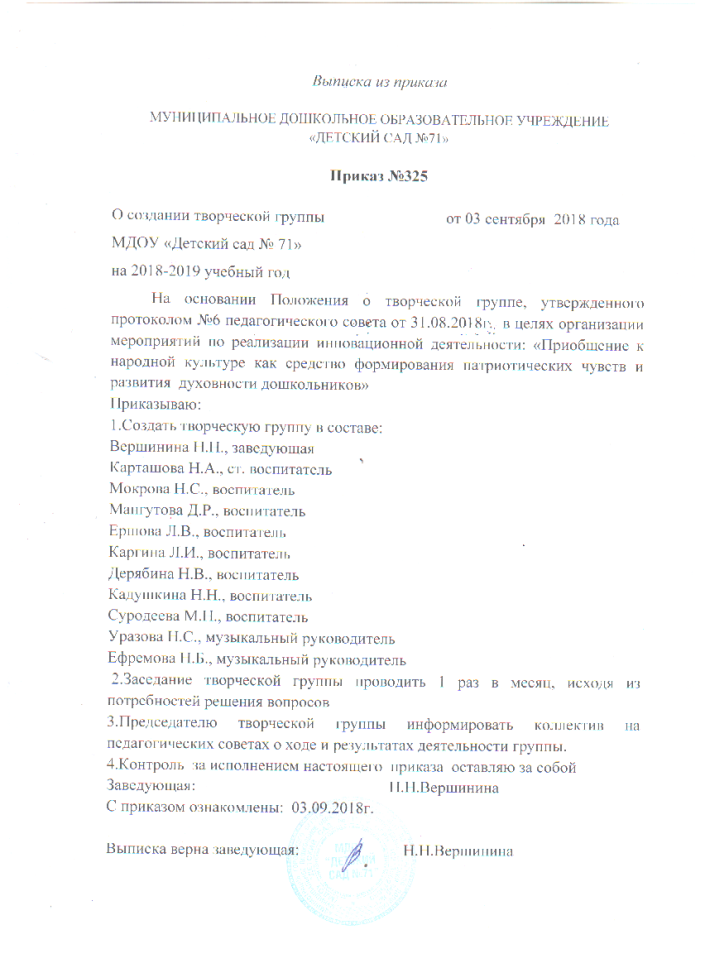 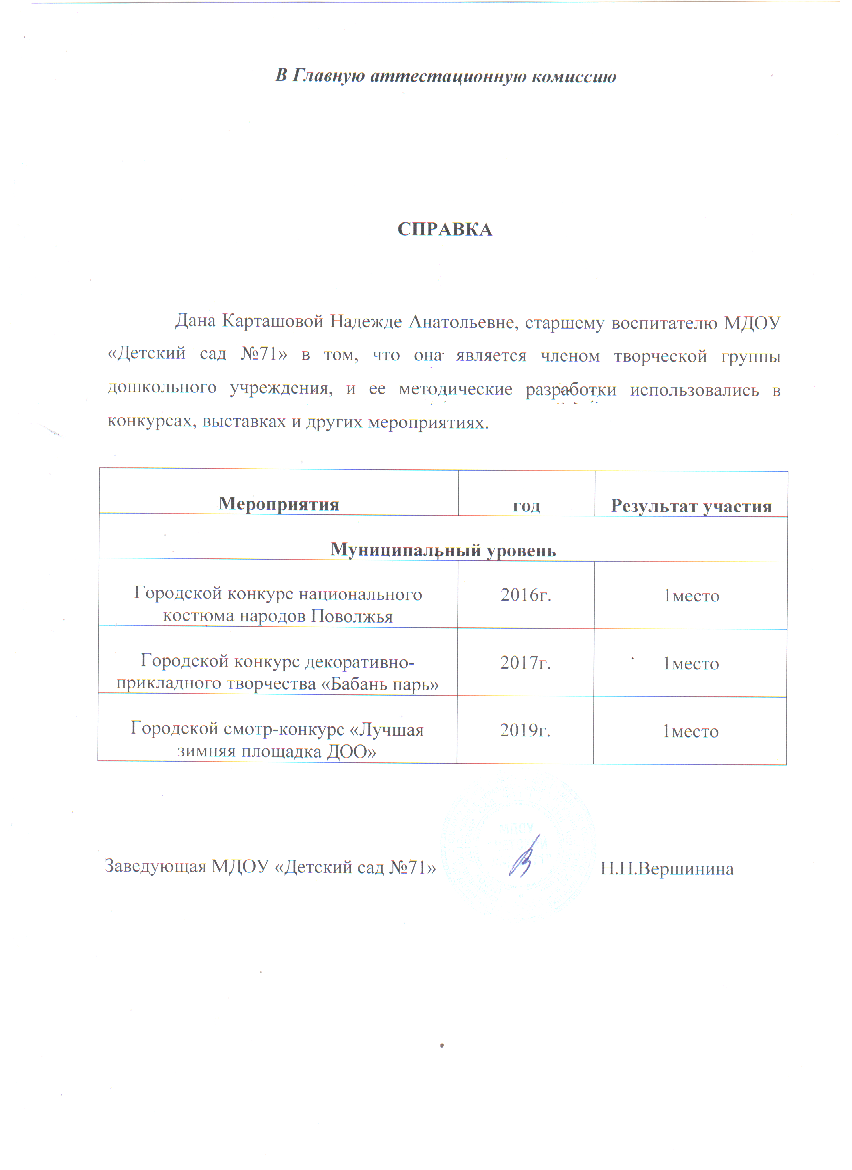 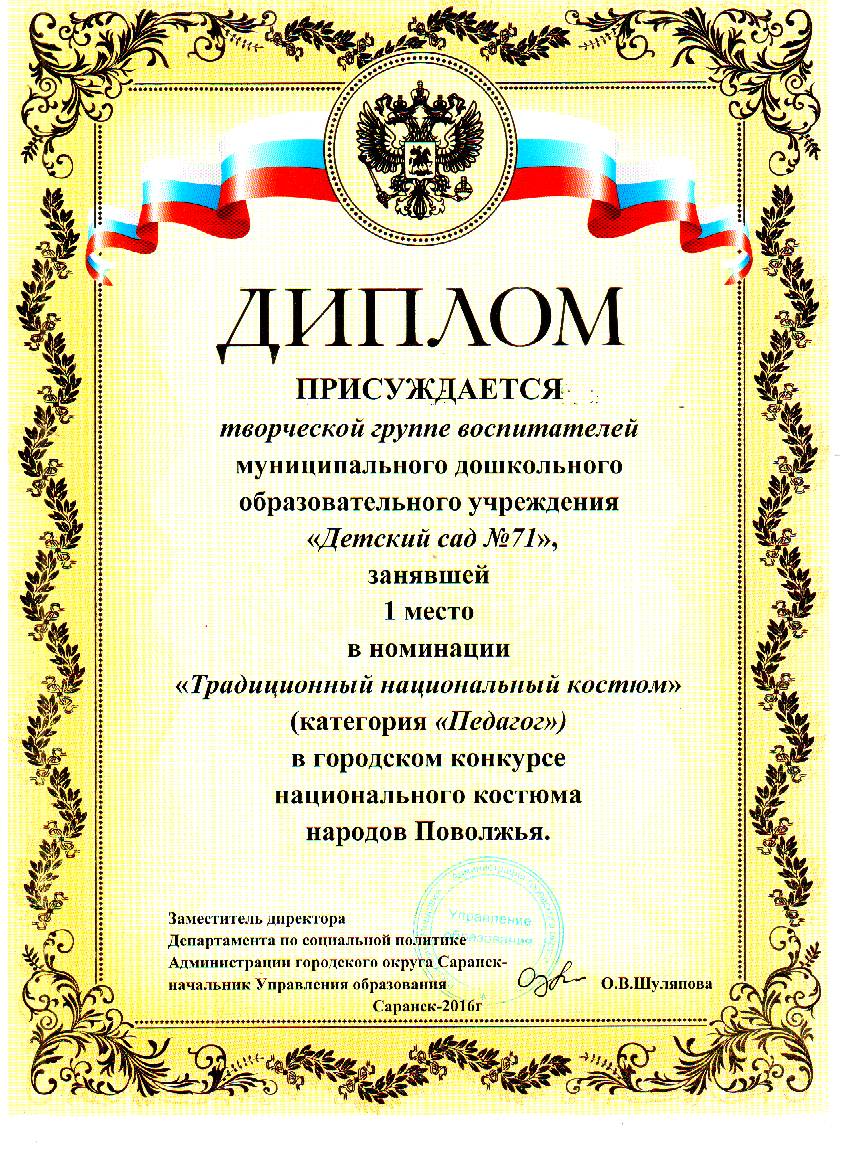 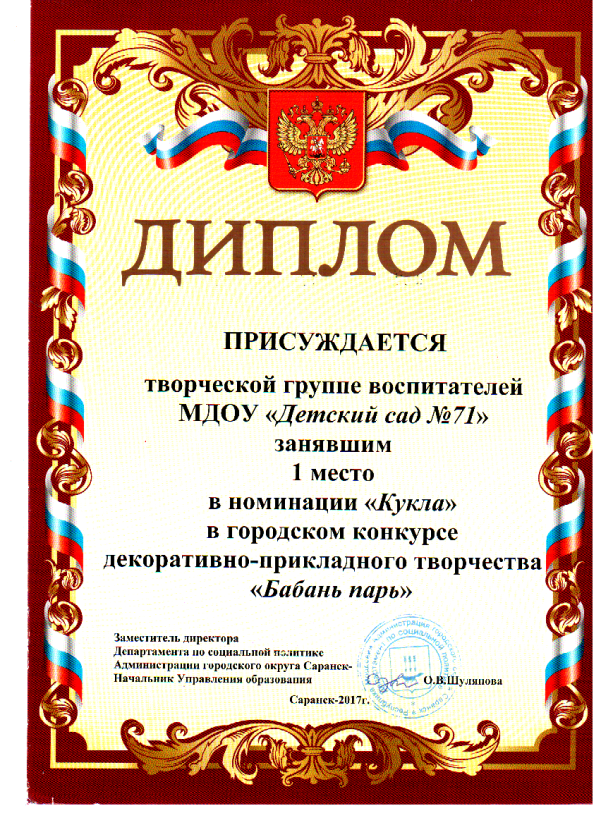 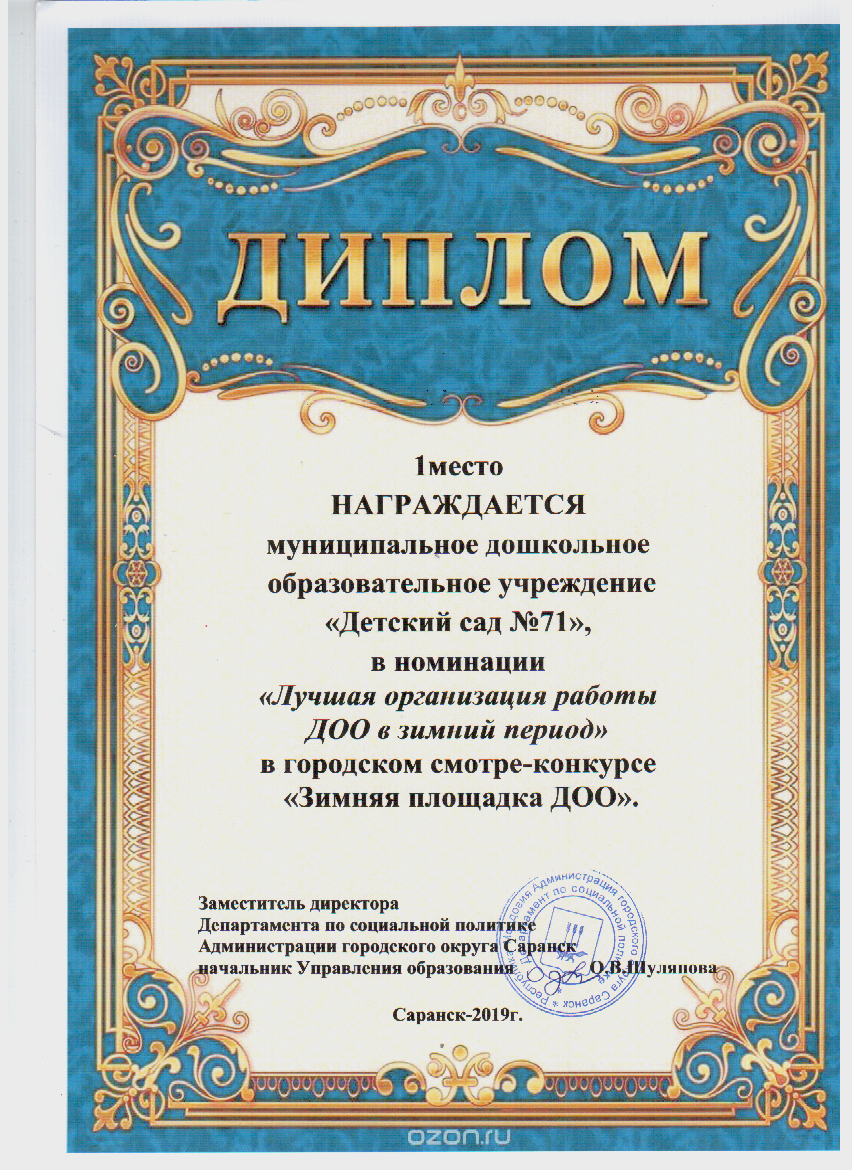 13.Награды и поощрения
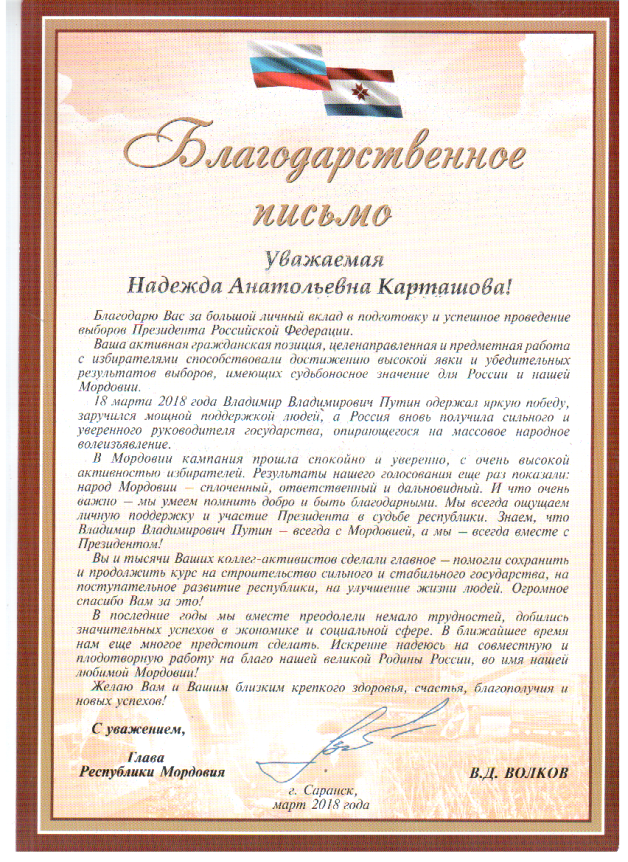 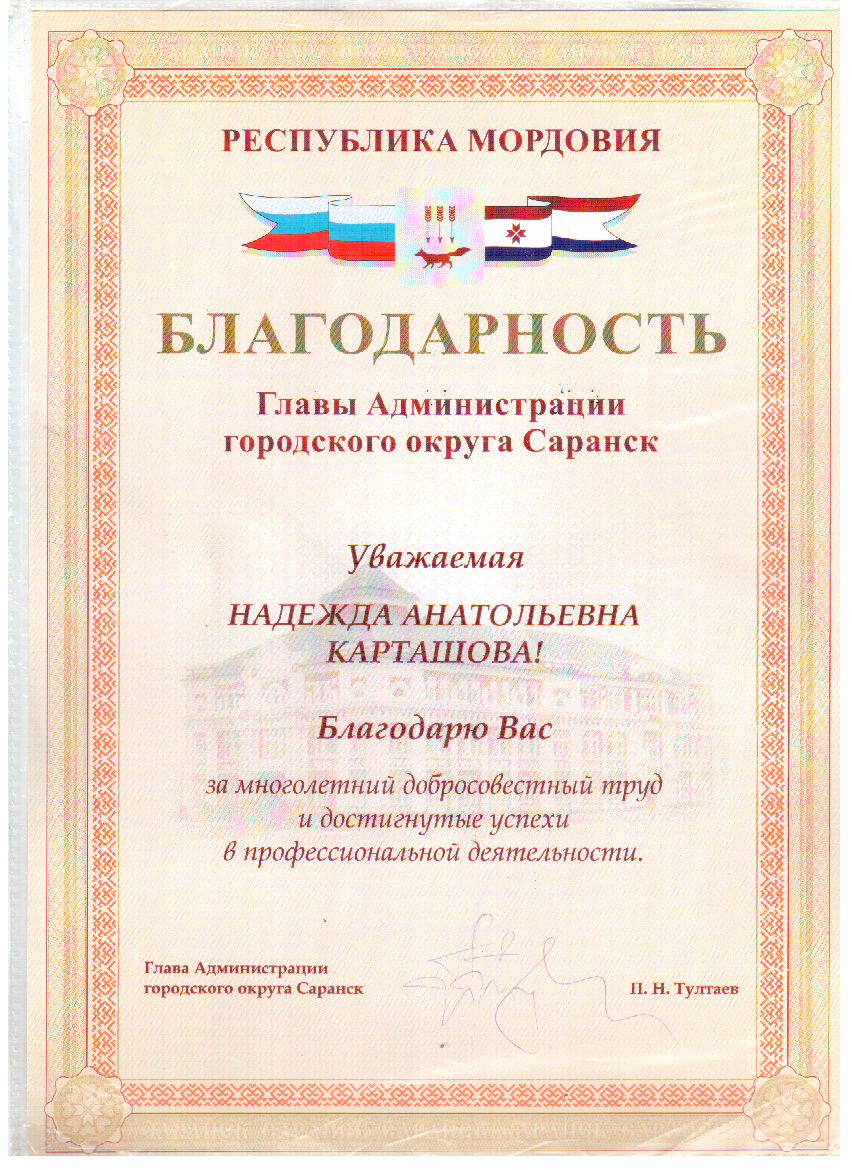 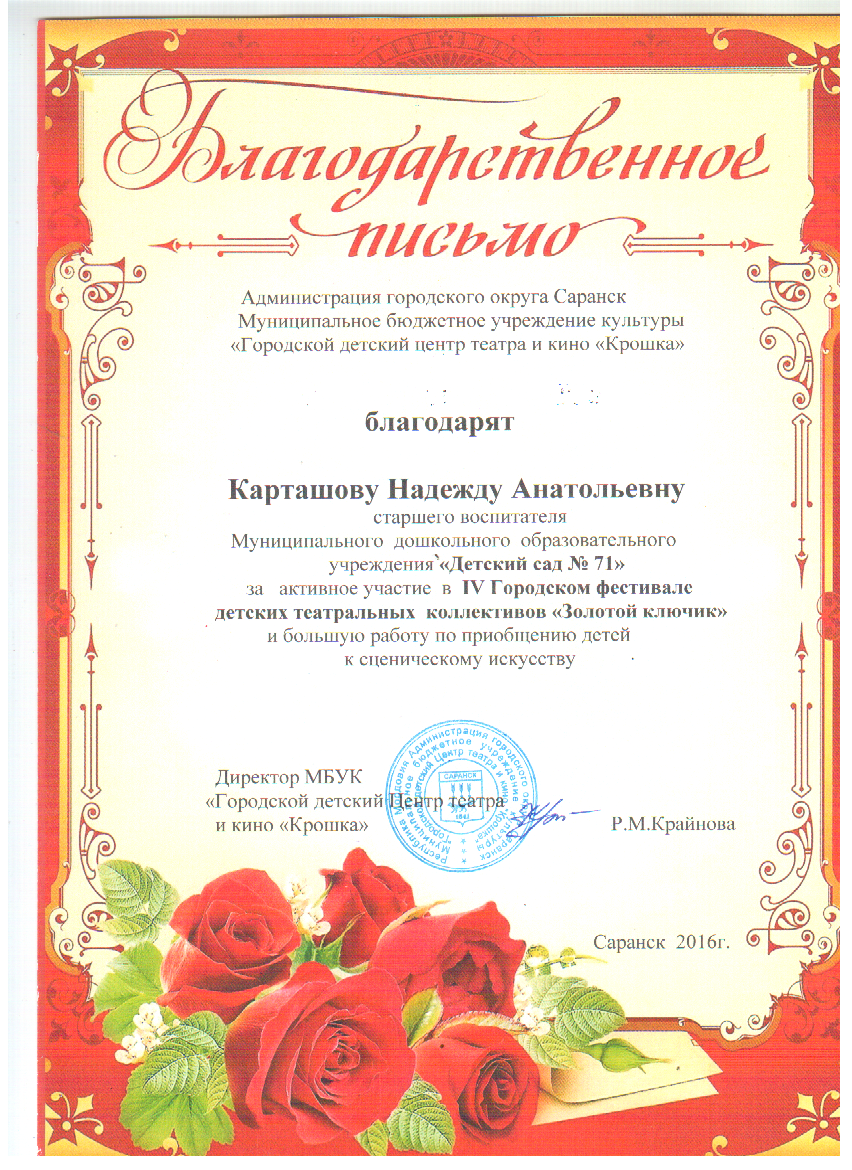 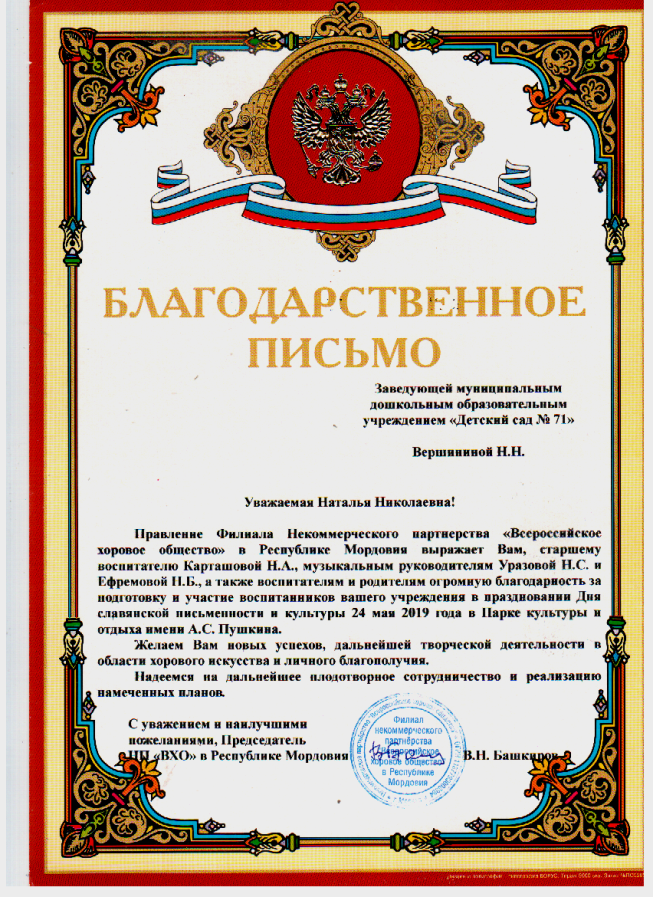 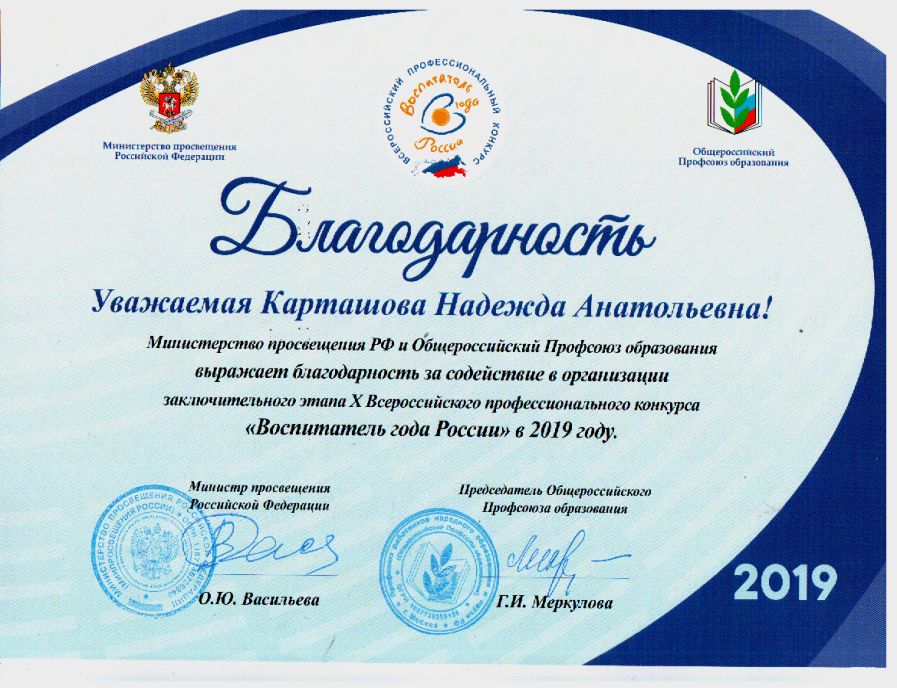 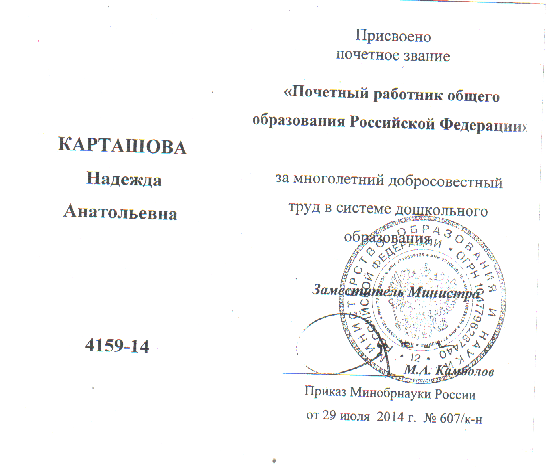